Webinar Norms
Participants are muted when they enter the webinar.
Use the chat box to ask or respond to questions during the presentation. 
Webinar will be recorded, but participant names are not connected to images.
The chat box will not be included in the recording.
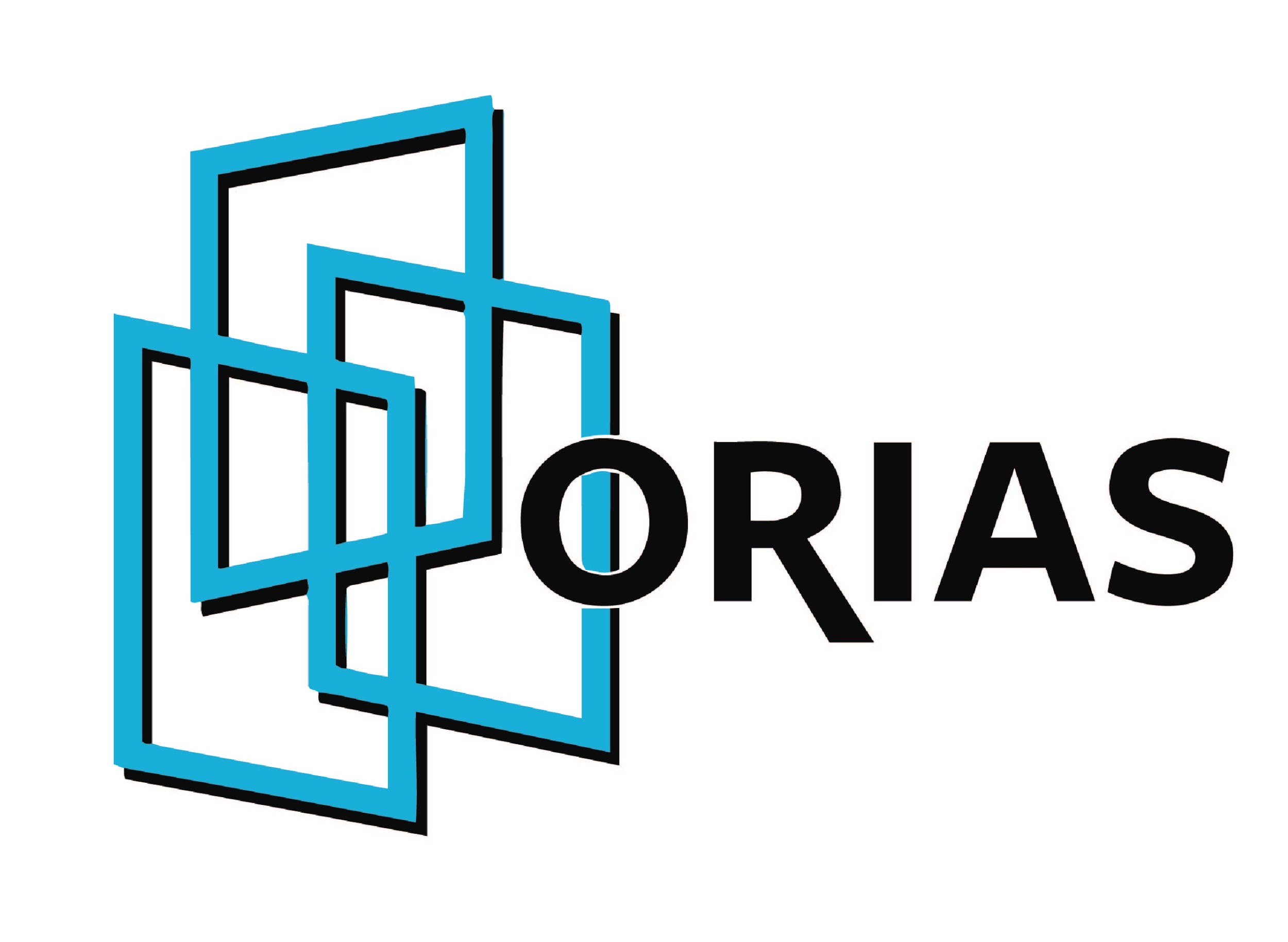 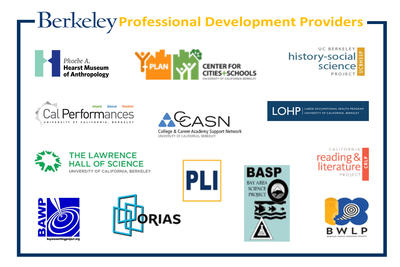 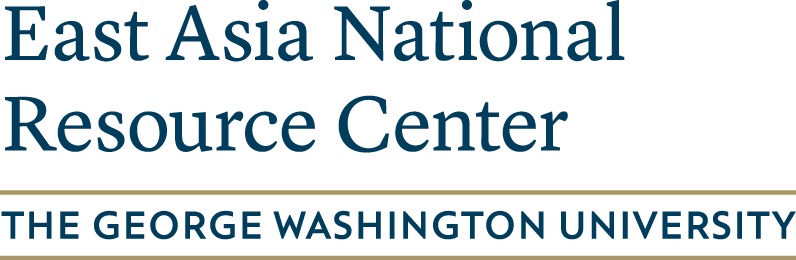 Global Views of COVID 19
Responses and Perspectives in China, Taiwan and Italy
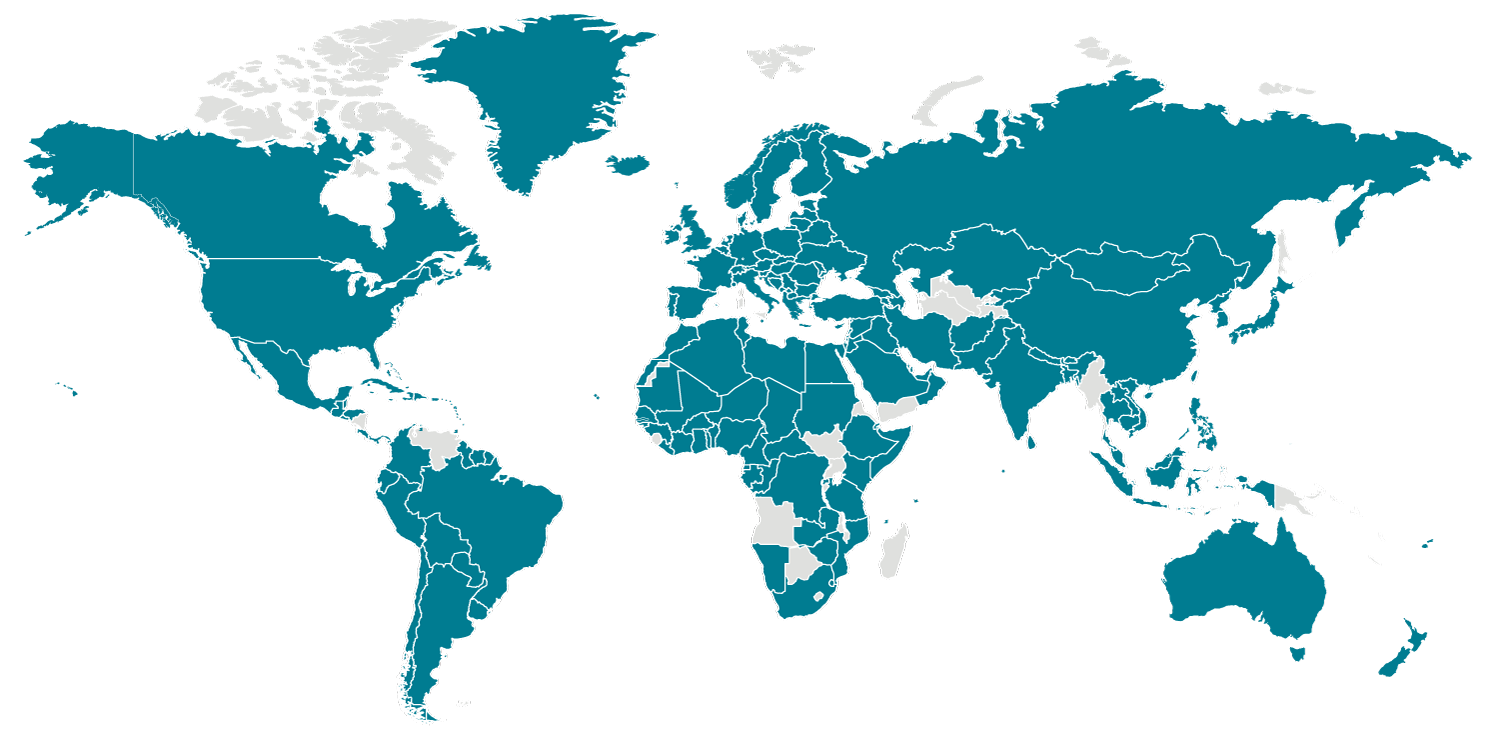 Official U.S. CDC global map of countries with confirmed COVID-19 cases, as of March 30, 2020. Accessible at: https://www.cdc.gov/coronavirus/2019-ncov/cases-updates/world-map.html
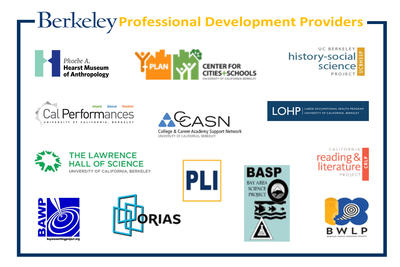 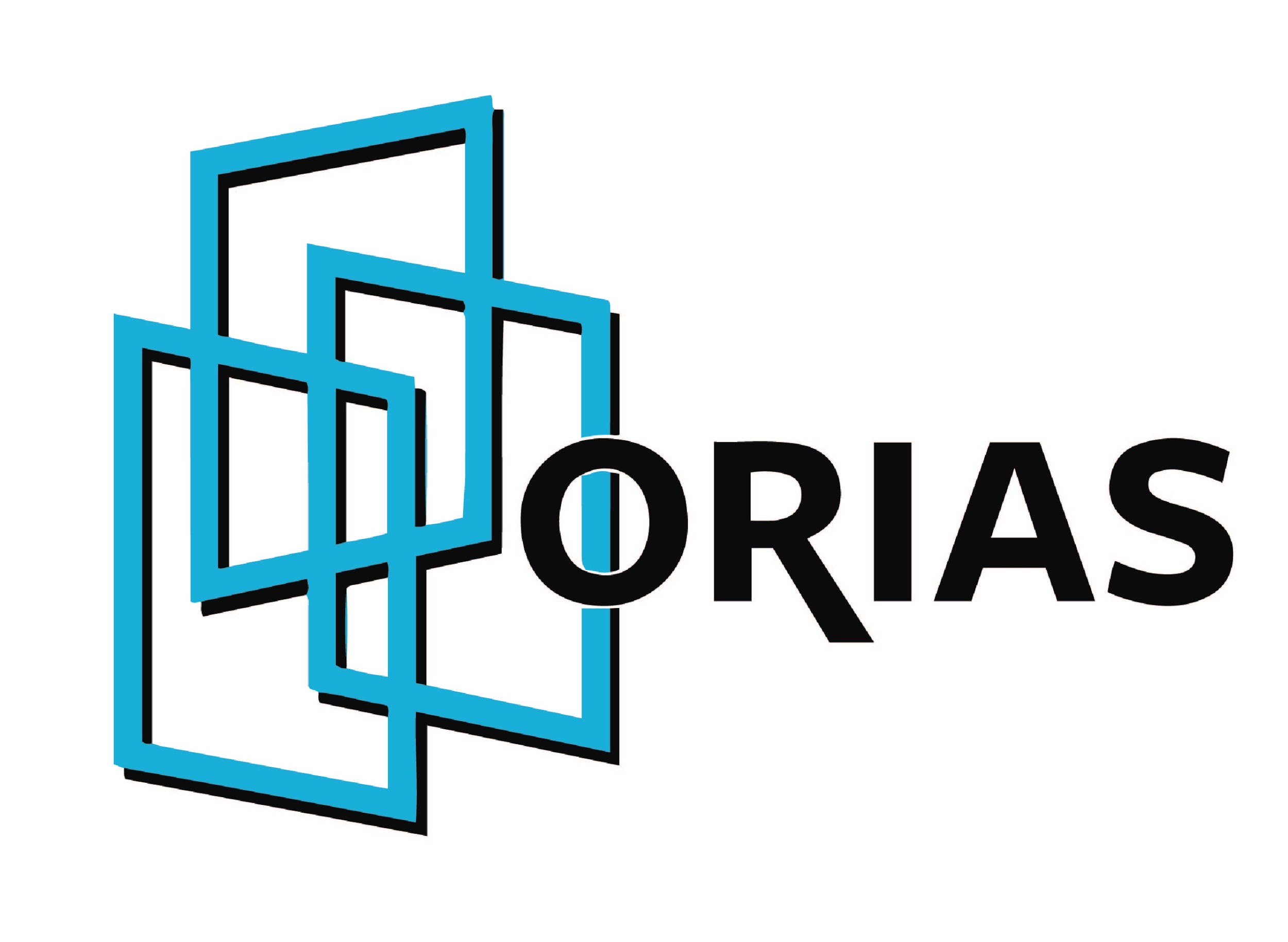 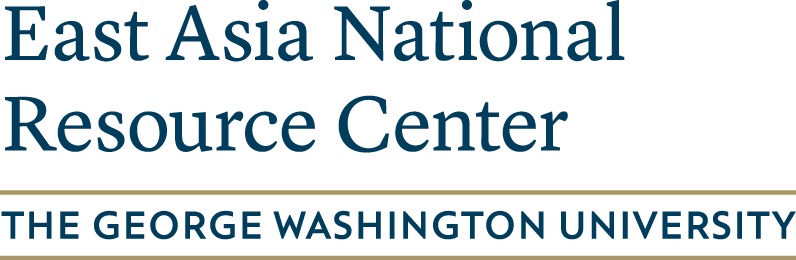 Agenda
Introduction and Overview
“Understanding Coronavirus Responses in Different Cultures and Systems: Hopeful Views in China” presented by Huaying Bao and Dr. Qingyun Li
“Resolute Island in Turbulent Times: How Taiwan is Responding to the Novel Coronavirus Pandemic” presented by Dr. Eve Chiu
“Italy’s Struggle with COVID-19: A Clarion Call” presented by Dr. Giulio Pugliese
Q & A
Closing Poll
Resources & Future Professional Learning with UCB PDP
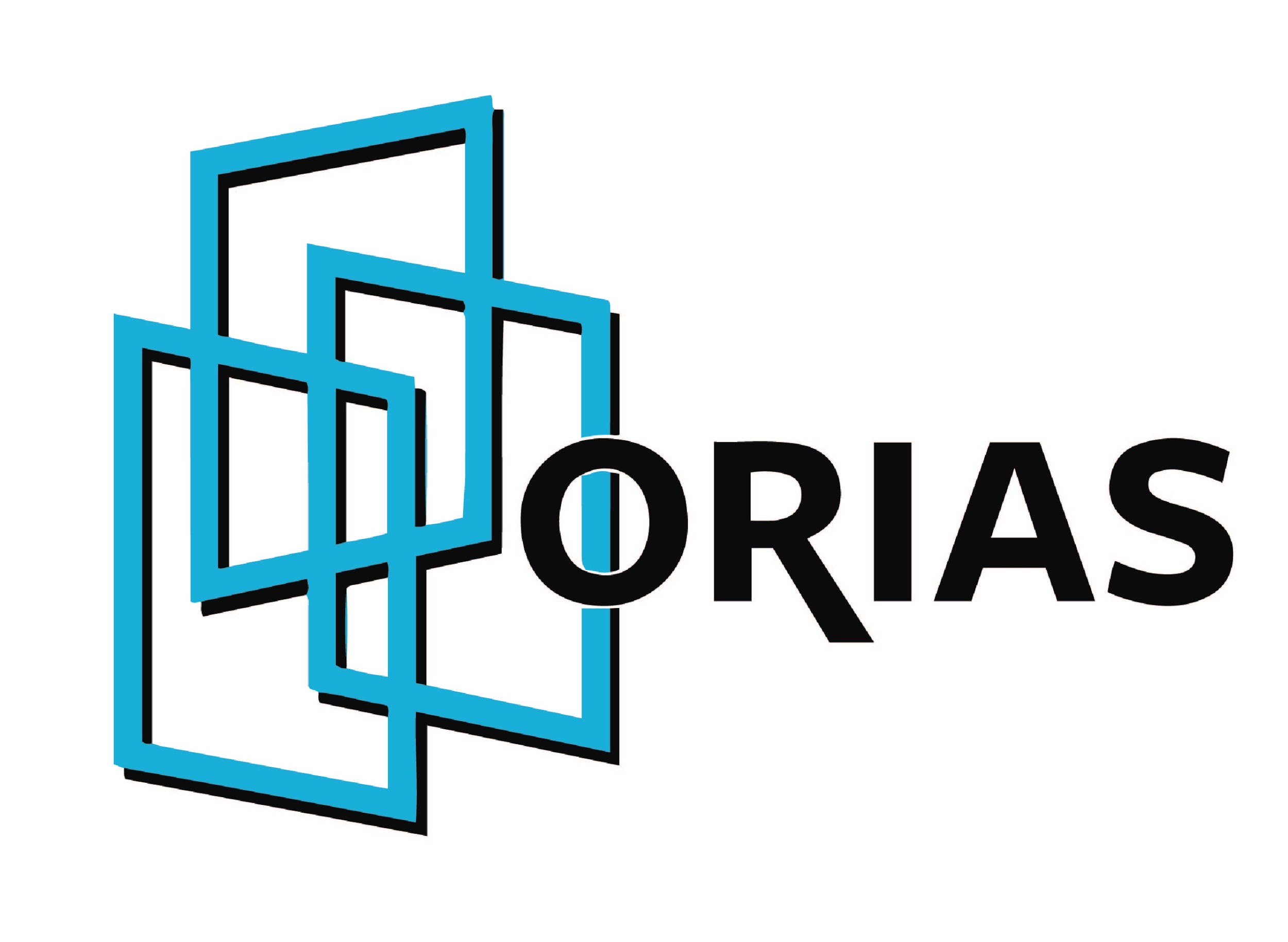 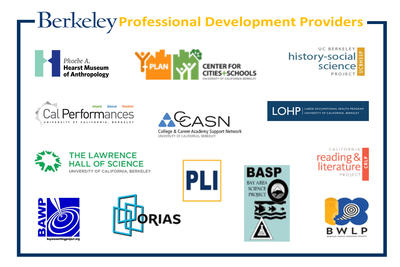 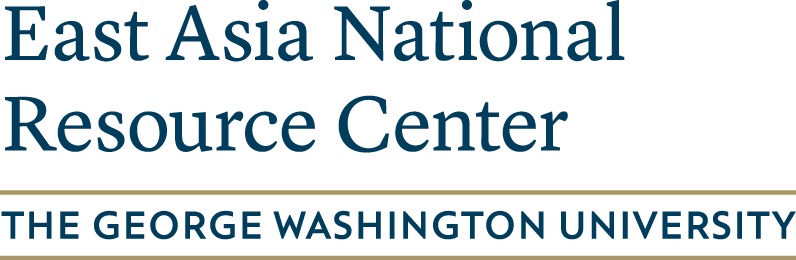 Introduction and Overview
ORIAS and UCB PD Providers
East Asia National Resource Center
Opening Poll
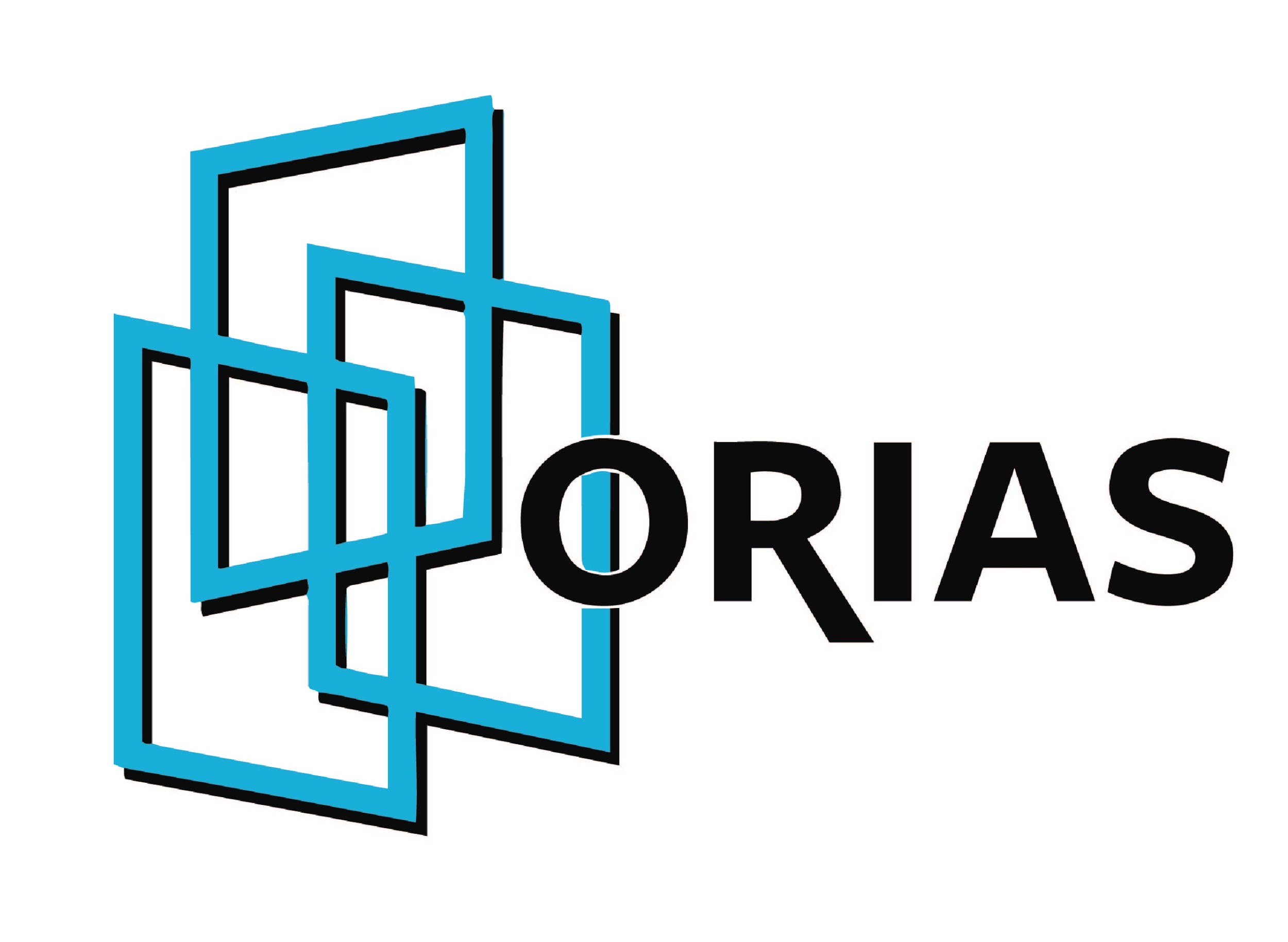 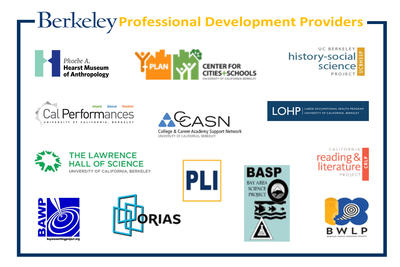 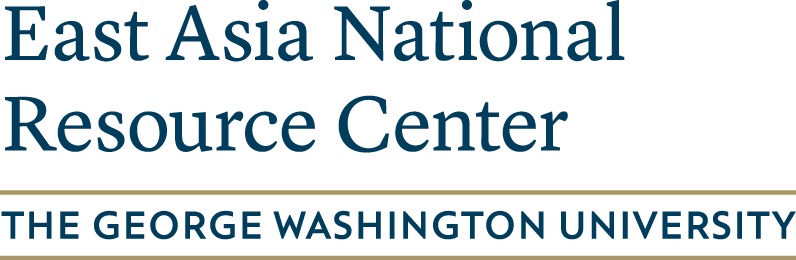 Combatting COVID-19 : China’s Experiences and the Disease’s Impact on China 
presented by Huaying Bao and Dr. Qingyun Li
Huaying Bao is the Chief of Division for International Exchange, International Exchange and Cooperation Office at Beijing Foreign Studies University, where she focuses on comparative cultural diplomacy, and immigration. At the NRC, she is studying cultural exchange strategies between China and the U.S. in order to improve Sino-U.S. Relations. Ms. Bao will survey the existing cultural diplomacy of both countries from the establishment of their diplomatic relations in 1979, then propose strategies to resolve the challenges posed by ongoing trade disputes. In addition to faculty at GWU, she will be working with professors from American University to broaden the scope of her research.
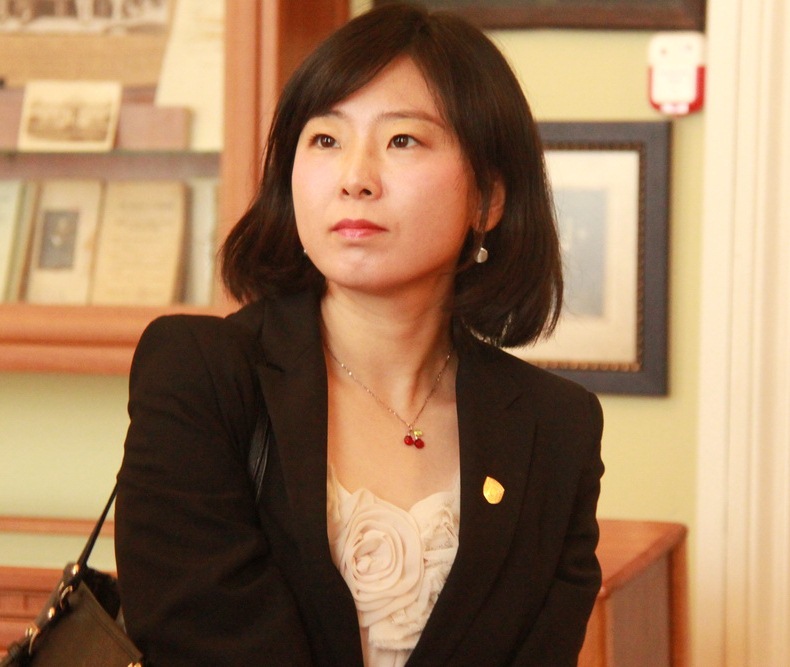 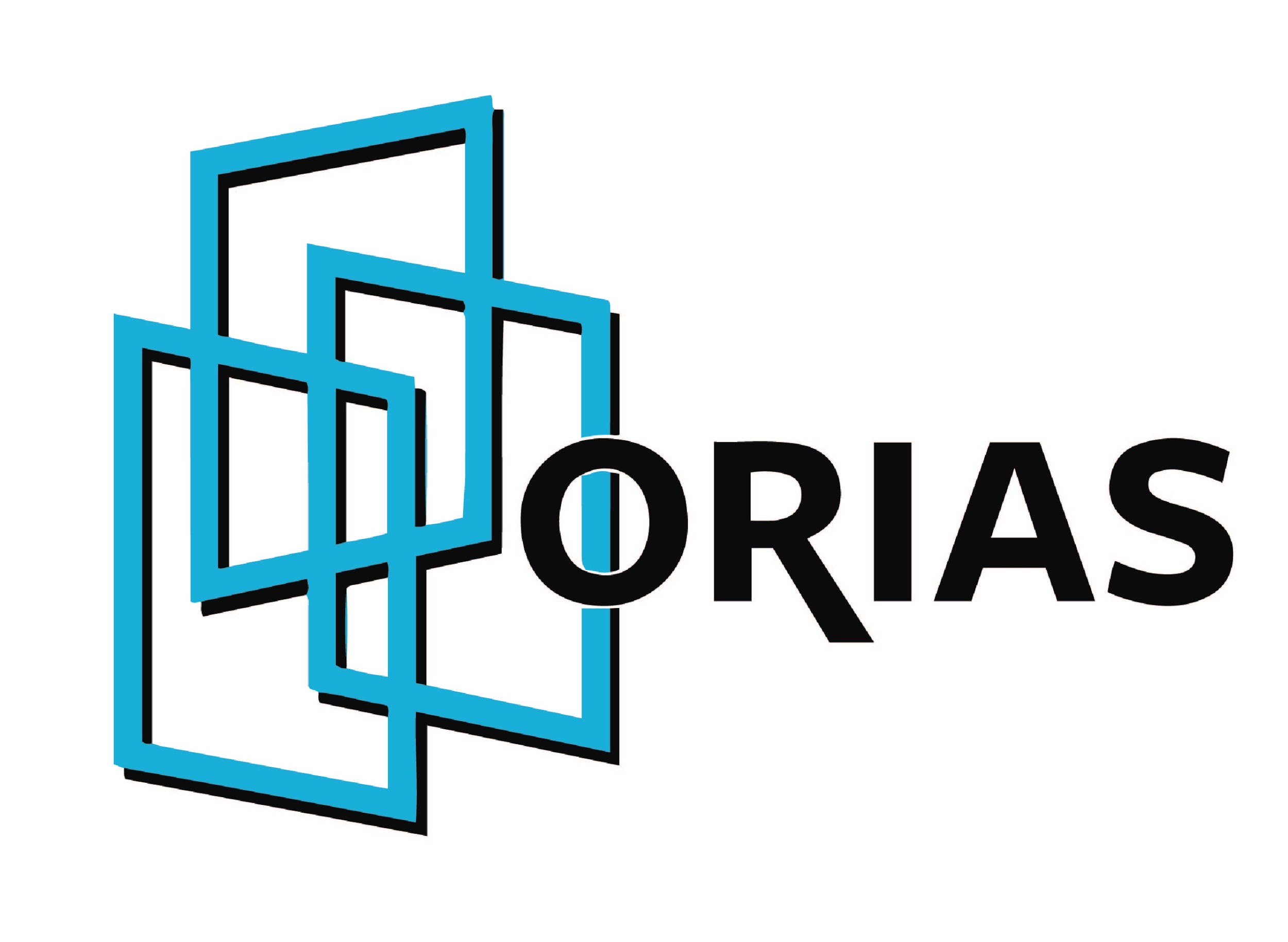 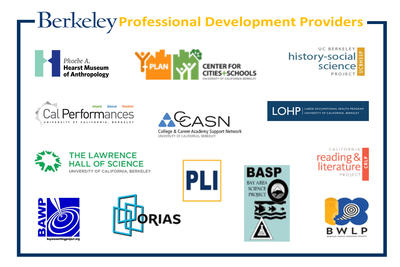 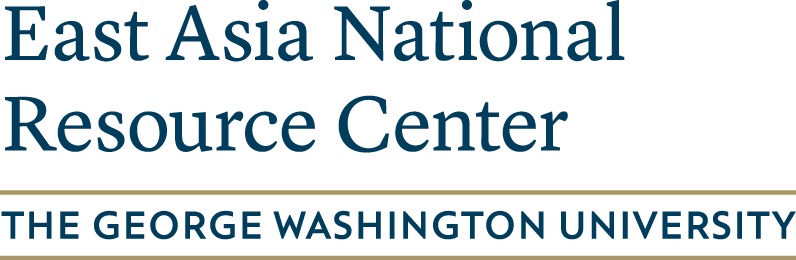 Combatting COVID-19 : China’s Experiences and the Disease’s Impact on China
Huaying Bao

Visiting Scholar, East Asia National Resource Center, Elliott School of International Affairs
Division Chief for International Exchange and Cooperation, Beijing Foreign Studies University
Outline
1. Updates of COVID-19 in China - Healing in Phases

2. Combatting COVID-19: China’s Measures

3. The Economic Impact of COVID-19 on China 

4. The Impact of COVID-19 on China as a Global Power

5. Conclusion
Updates of COVID-19 in China                        - Healing in Phases
Covid-19 cases update

Business and industries gradually recover

China began to share experience and provide medical supplies to other countries
China’s Measures on Overcoming COVID-19
Shutdown of Wuhan City and travel restrictions  nationwide
An all-in engagement of the whole society
Incredibly high output on producing medical facilities and supplies
Use of technology
Self-quarantine of the whole public
The “China Model”
A “whole-of government” and “whole-of-society” approach
The Economic Impact of COVID-19 on China
1.COVID-19’s attack on China’s Economy

2.China’s Economic Recovery

3. An Optimistic Economic Expectation in the Rest of the Year
The Impact of COVID-19 on China as a    Global Power
Positive impact:
1) China’s effective containment of the pandemic shows its strength;
2) China provides valuable experience and medical aid to the world;
3) China receives recognition and appreciation from the world.
The Impact of COVID-19 on China as a    Global Power
“a responsible global player”

- Ambassador Liu Xiaoming
The Impact of COVID-19 on China as a Global Power
2. Negative impact:

1) Criticism from the international community:
A delayed response from the Chinese government at the initial stage
Dr. Li Wenliang “the whistle-blower” death
Violation of human rights on the lock-down of Wuhan city
The Impact of COVID-19 on China as a Global Power
2) Donald Trump on the “Chinese Virus”

3) “De-Sinicization” of the world supply chain
 
4) A Western alert: a competition for the world leadership?
Conclusion
Covid-19 will reshape the world order
THANK YOU!
Understanding Coronavirus Responses in Different Cultures and Systems: 
Hopeful Views in China 
presented by Huaying Bao and Dr. Qingyun Li
Dr. Qingyun Li is an Associate Research Professor of Chinese Politics at the Shanghai Academy of Social Sciences. Her Areas of Expertise are on the theory and practice of Socialism with Chinese Characteristics, as well as the history of Chinese Communist Party. Her current research examines China in the Xi Jinping Era, implications on the international order, and the significance of the theory and practice of socialism with Chinese characteristics for China and its impact internationally. Dr. Qingyun Li was a visiting scholar at China Center, the University of Oxford, UK(2015-2016). She is also a nonresident scholar at the Sigur Center for Asian Studies, Elliott School of International Affairs, the George Washington University (2018-2021).
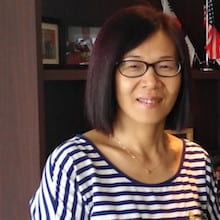 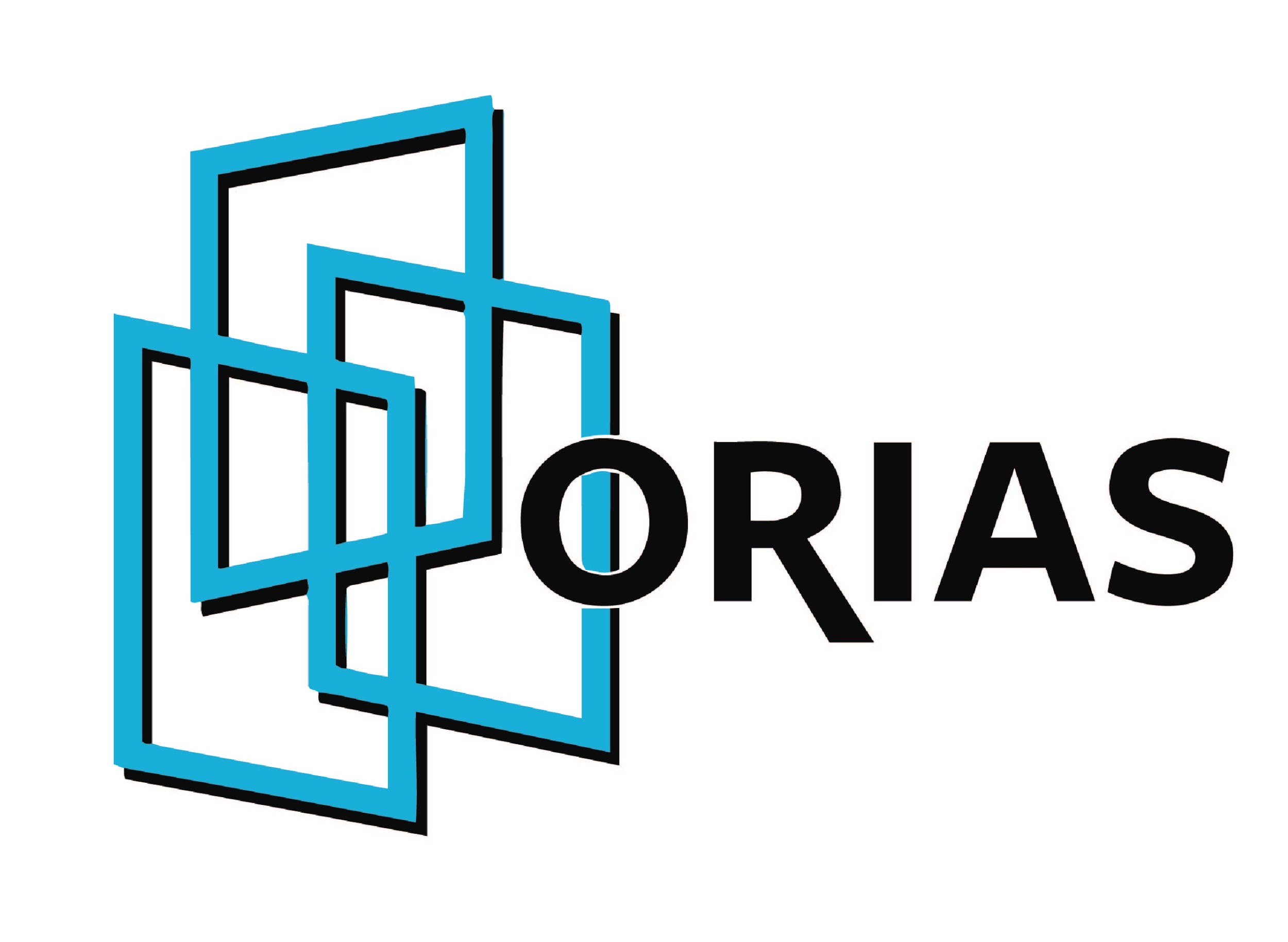 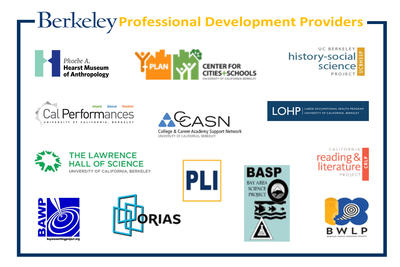 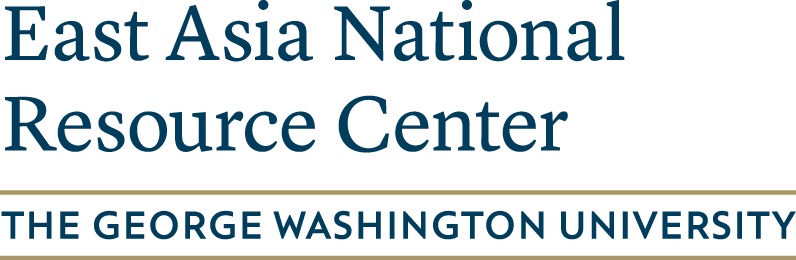 Understanding Coronavirus Responses in Different Cultures and Systems: Hopeful Views in China
Qingyun Li

East Asia Voices Initiative Fellow, GW
Associate Research Professor, Shanghai Academy of Social Sciences
Overview
What domestic cultural norms in China contributed to the country's response in addressing the novel Coronavirus spread? 

What are the negative aspects of Chinese system?
Cultural Norms in China
What domestic cultural norms in China contributed to the country's response in addressing the novel Coronavirus spread?
Chinese traditional culture
China's social ethical order
The Red culture, Red Gene
Core socialist values
Cultural Norms in China
Chinese traditional culture
        Chinese traditional culture with Confucianism as its main context. It advocates the consciousness of every person is responsible for the rise and fall of the world, and emphasizes love and loyalty to the country, emphasizes respect for authority, social stability, and national interests over individualism. 
China's social ethical order
      Chinese society has a profound belief that everyone is a family and the entire society is a big family. The sense of national identity and cohesion makes Chinese people willing to live and die together, share difficulties, and fight against the Coronavirus together. 
The Red Culture, Red Gene
       The red culture was formed during the Chinese revolution. It advocates  the confidence of overcoming difficulties, the heroic spirit of winning the wars, the sacrificial spirit , and the concept of military iron discipline, etc. It built the modern Chinese spirit, values and power.
Core socialist values 
        Chinese society is now a society led by socialist core values, which are the mainstream values of the present day Chinese society and people. Guided by the core socialist values, Chinese people have faith, the country has strength and the nation has hope.
The negative aspects of Chinese system
What are the negative aspect of Chinese system?
Bureaucracy
Viruses have no borders
Conclusion
Only cooperation can defeat the virus.
China will assume the responsibilities of a great power and help others.
Thank you
Resolute Island in Turbulent Times:
How Taiwan is Responding to the Novel Coronavirus Pandemic
presented by Dr. Eve Chiu
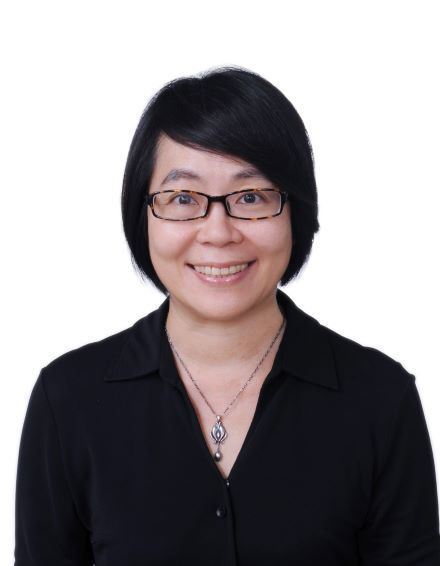 Dr. Eve Chiu is a Fulbright grantee and CEO of The Foundation for Excellent Journalism Award in Taiwan, which awards prizes to outstanding journalists annually for improving the quality of news media in Taiwan. Dr. Chiu served as an award-winning journalist for more than 10 years, and has published more than a dozen formal research papers on media, communication, and freedom of speech. Dr. Chiu also a board member of PTS (Public Television Service) of Taiwan, and is a regular consultant for the National Communication Commission (NCC) as well as the Ministry of Culture.
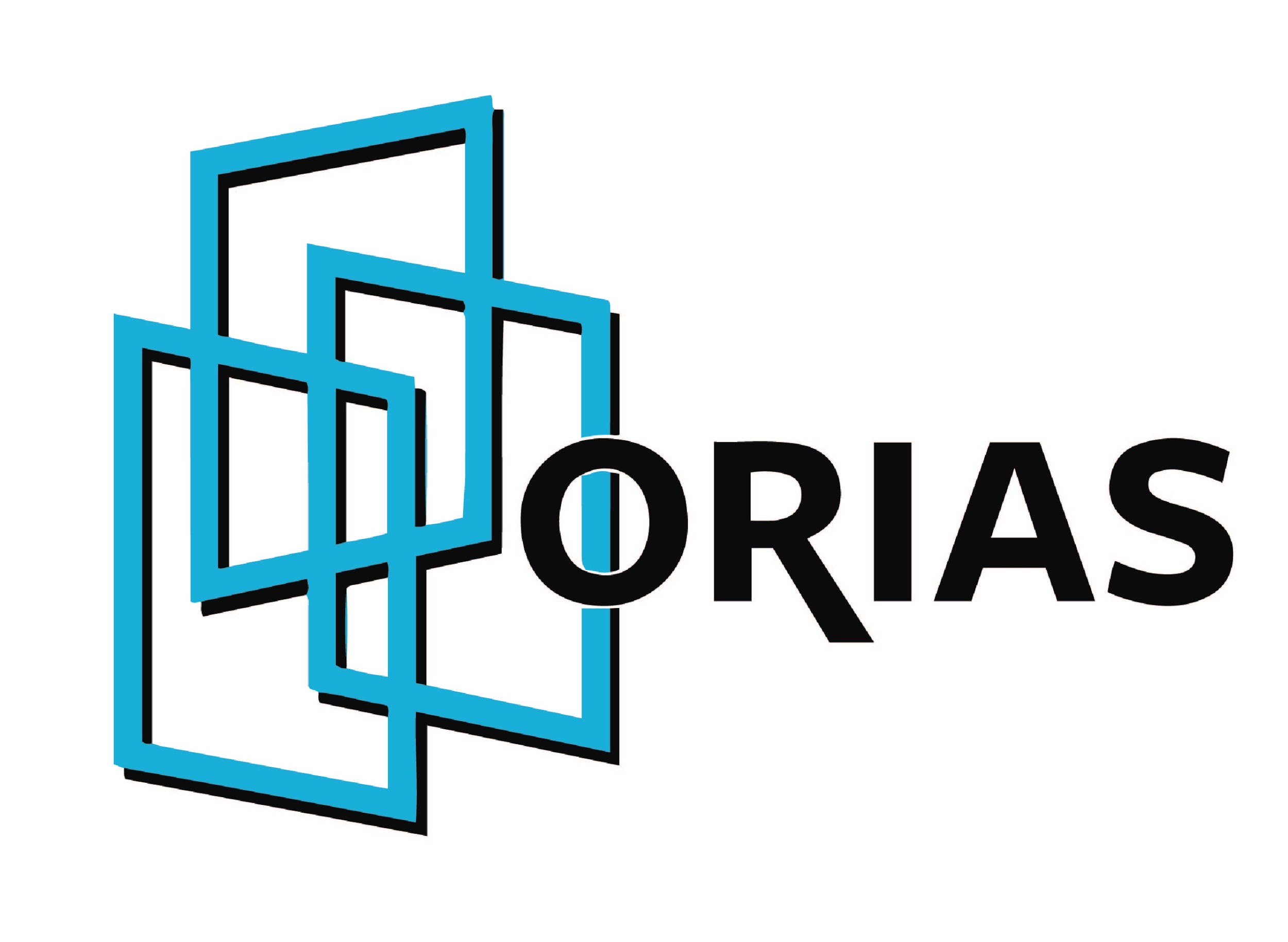 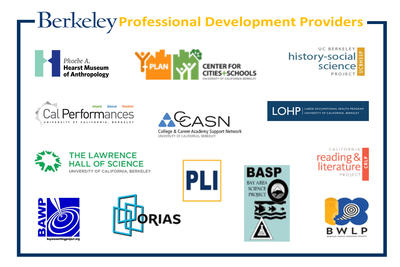 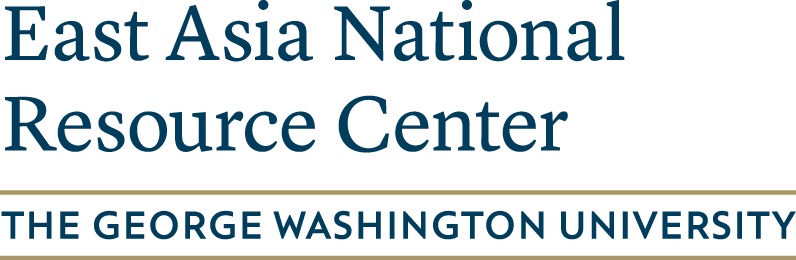 Resolute Island in Turbulent Times: 
How Taiwan is Responding to the Novel Coronavirus Pandemic
Global Views on COVID 19: Responses and Perspectives in China, Taiwan & Italy
A Webinar Series
3/30 2020

Dr. EVE CHIU

Visiting Scholar, East Asia Voices Initiative Fellow of GWU
CEO, The Foundation for Excellent Journalism Award, Taiwan
Always overvalue the enemy——Sun Tzu, The Art of War
Taiwan is 130 kilometers from China, 
Taiwan Strait in between, and more than 
400,000 Taiwanese people work in China, not including many students and tourists who flow frequently crossing the Strait. Therefore Taiwan was predicted to be one of the hardest hit locations of the novel coronavirus pandemic, though the subsequent flow of events tells quite another story.
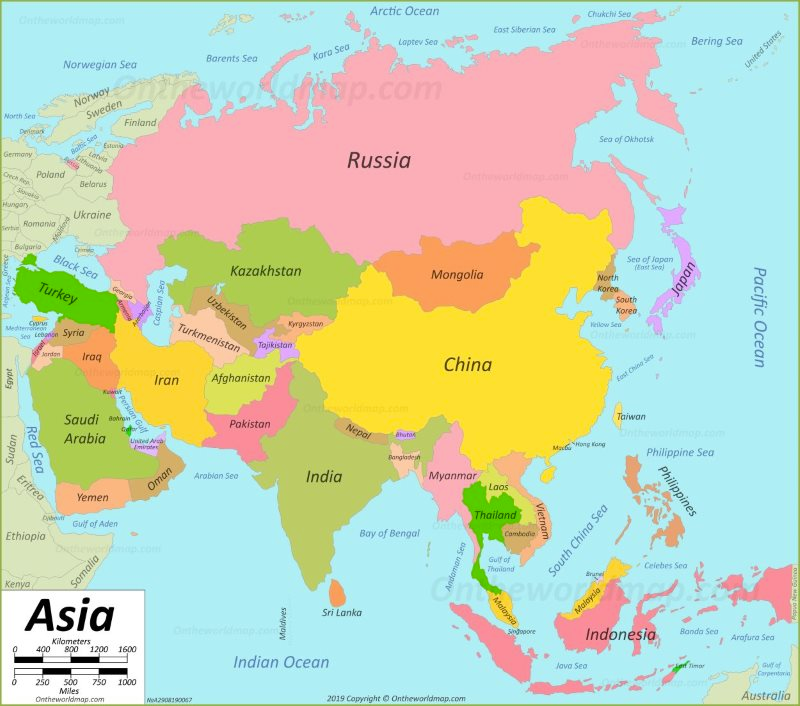 The Self Identity of Taiwanese People 
under the Pandemic (released 2/24, 2020)
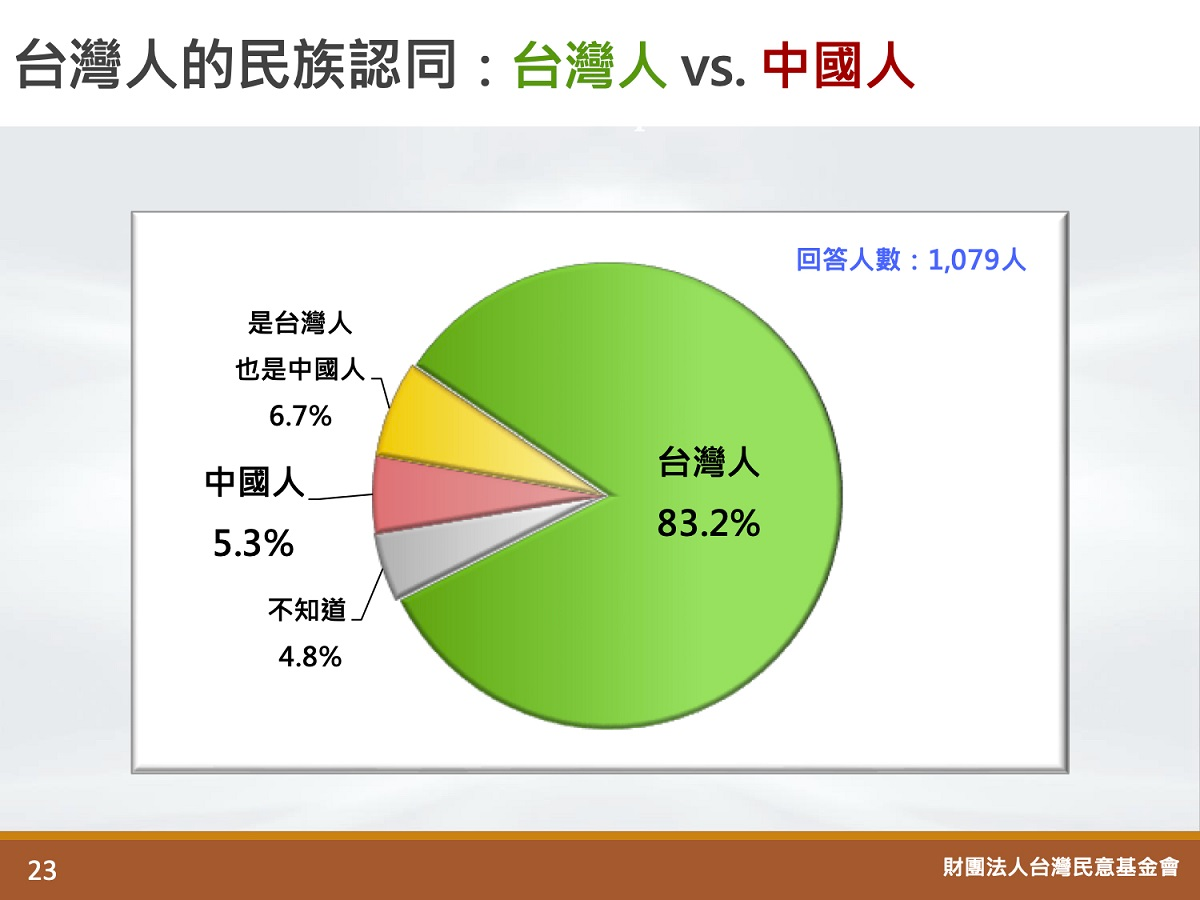 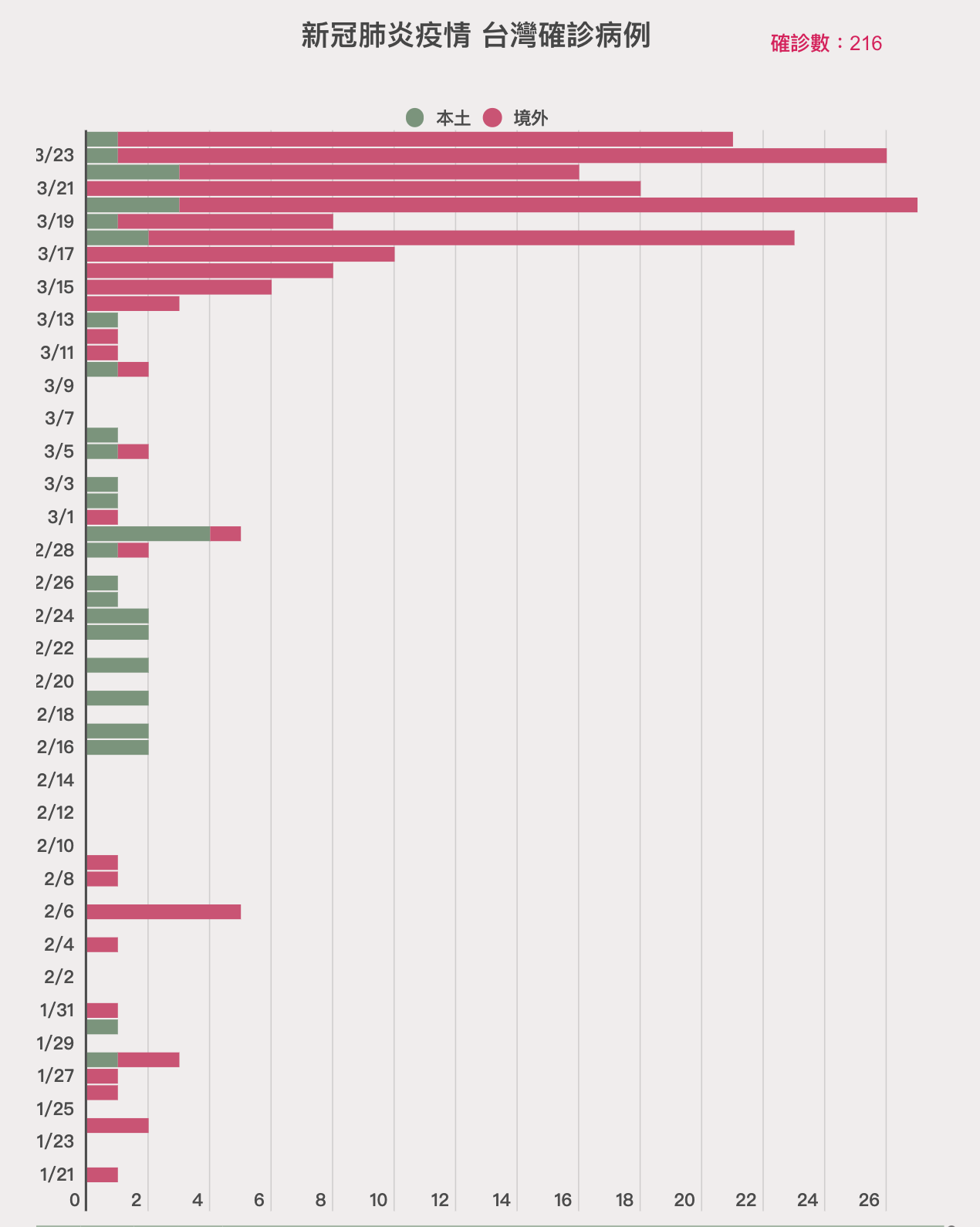 Laboratory Accuracy Tracking
Local infected
Moved in
Countries’ official statics by 3/20 
(made by Dr. Chen Chien-jen)
Closed  the border to foreigners
Three cases all traveled to Europe
Launched a pneumonia national survey and found out the cab driver
Closed the border to China
First case found on the plane from Wuhan
02.14
Surveyed all not flu 
caused pneumonia 
and found a cab 
driver tested positive
from 113 patients 
in whole country
2020.01.15
Started to prepare a person 
to person epidemic when 
China said it is not sure 
to pass among people
03.24
Those required to do quarantine 
and isolation without wages or 
salary will get subsidy $33 per day
01.24
Medical masks export 
ban announced
02.06 
Mask ration 
Launched
01.20
Set upCommand 
center for unified order
People ’s normal life keeps going on when a small 
part of schools and businesses closed or run 
remotely for necessary quarantine and isolation.
01.21
First case found 
on the plane 
from Wuhan
2019.12.31
Quarantine officers boarded the planes from Wuhan
03.13
Taiwan congress passed
a $2 billions bill to deal 
with the virus fighting
03.25
More than 500 outdoor/100 
indoor events are suggested to stop
02.06
Closed the border to 
China for more than 
20,000 cases there
01.17
Sent two experts 
to China for more 
information
03.19
Closed the border
 to all foreigners
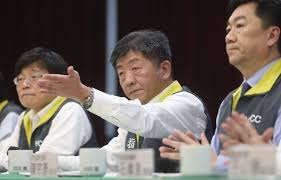 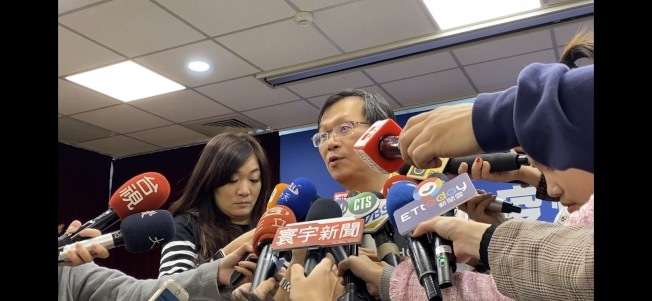 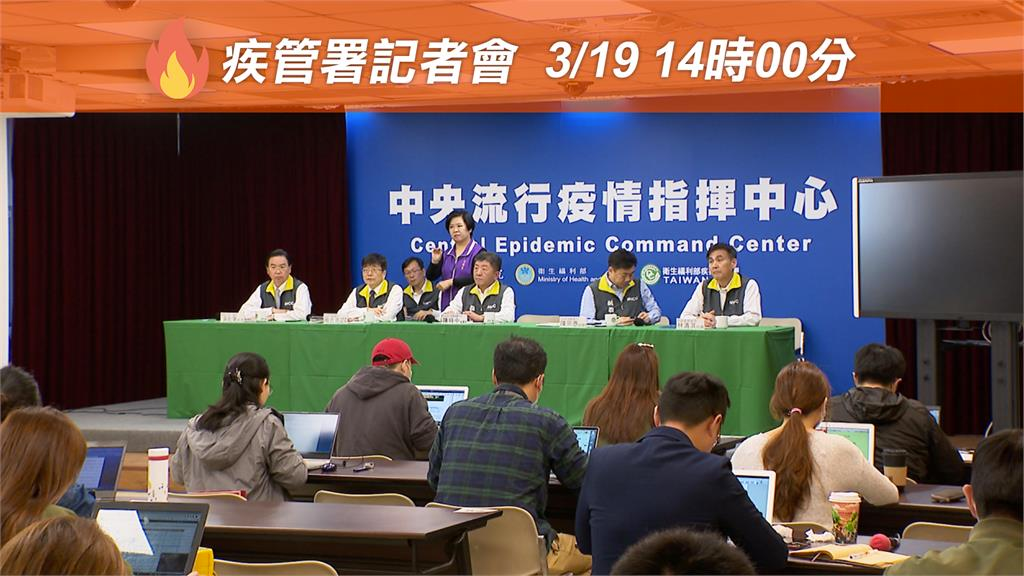 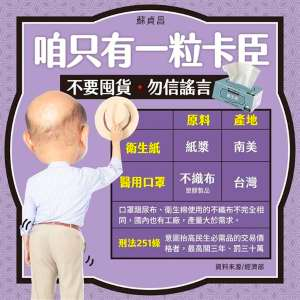 About medical mask
Producing: In the beginning, Taiwan had 4 million per day producing capability when stop exportation. Taiwan government bought machines and set up speedily to make factories raising their producing number in sort time, now is 10 millions per day.
Dispensing: No exporting, centralized distribution, rationing, buy online, information crystallization
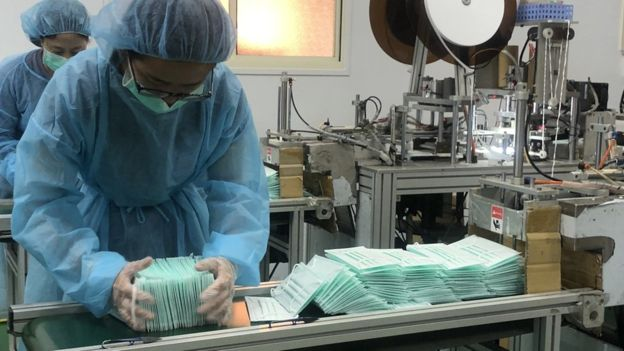 One of the Digital Mask Maps made by citizens
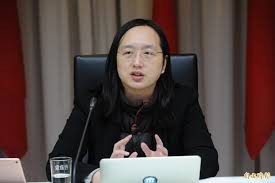 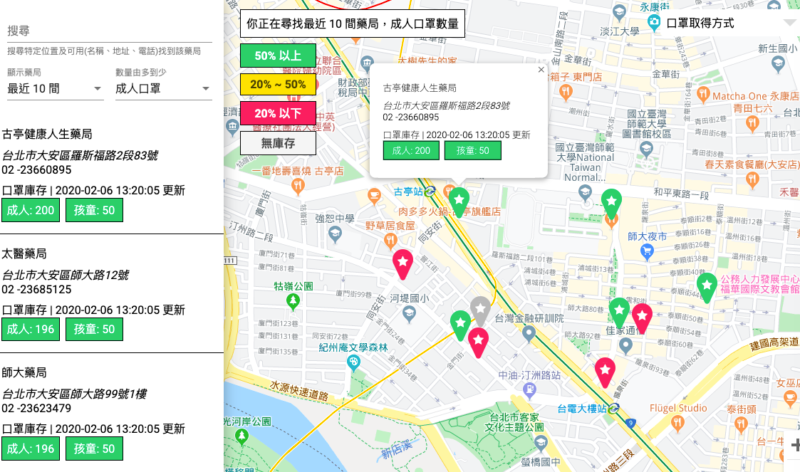 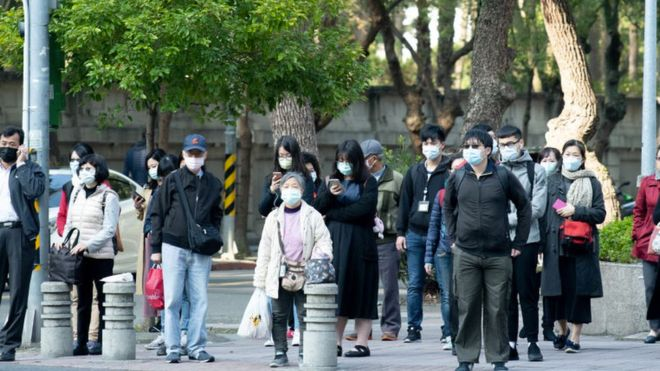 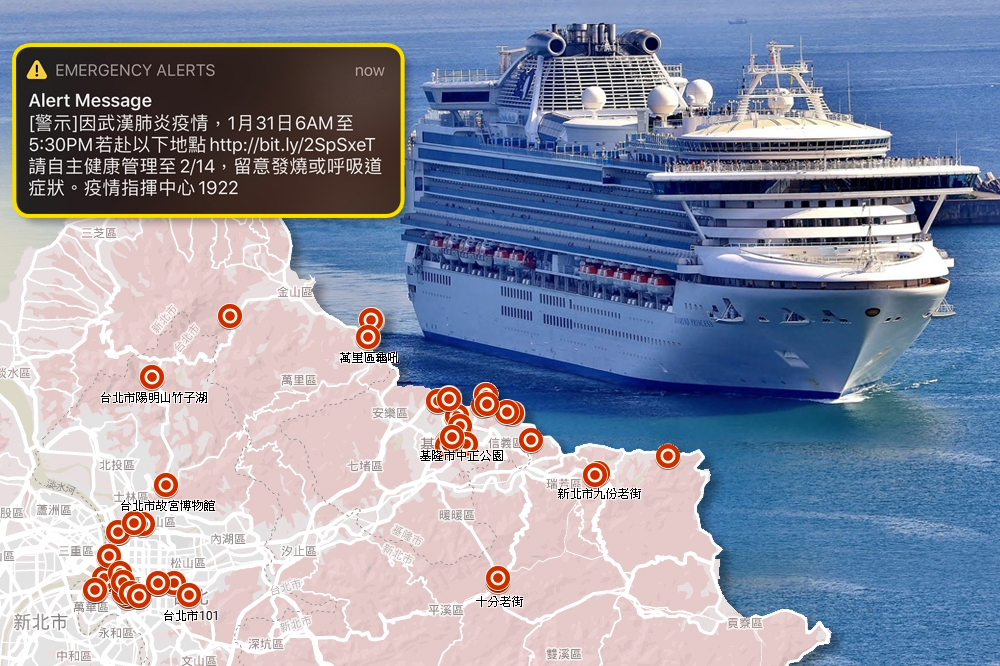 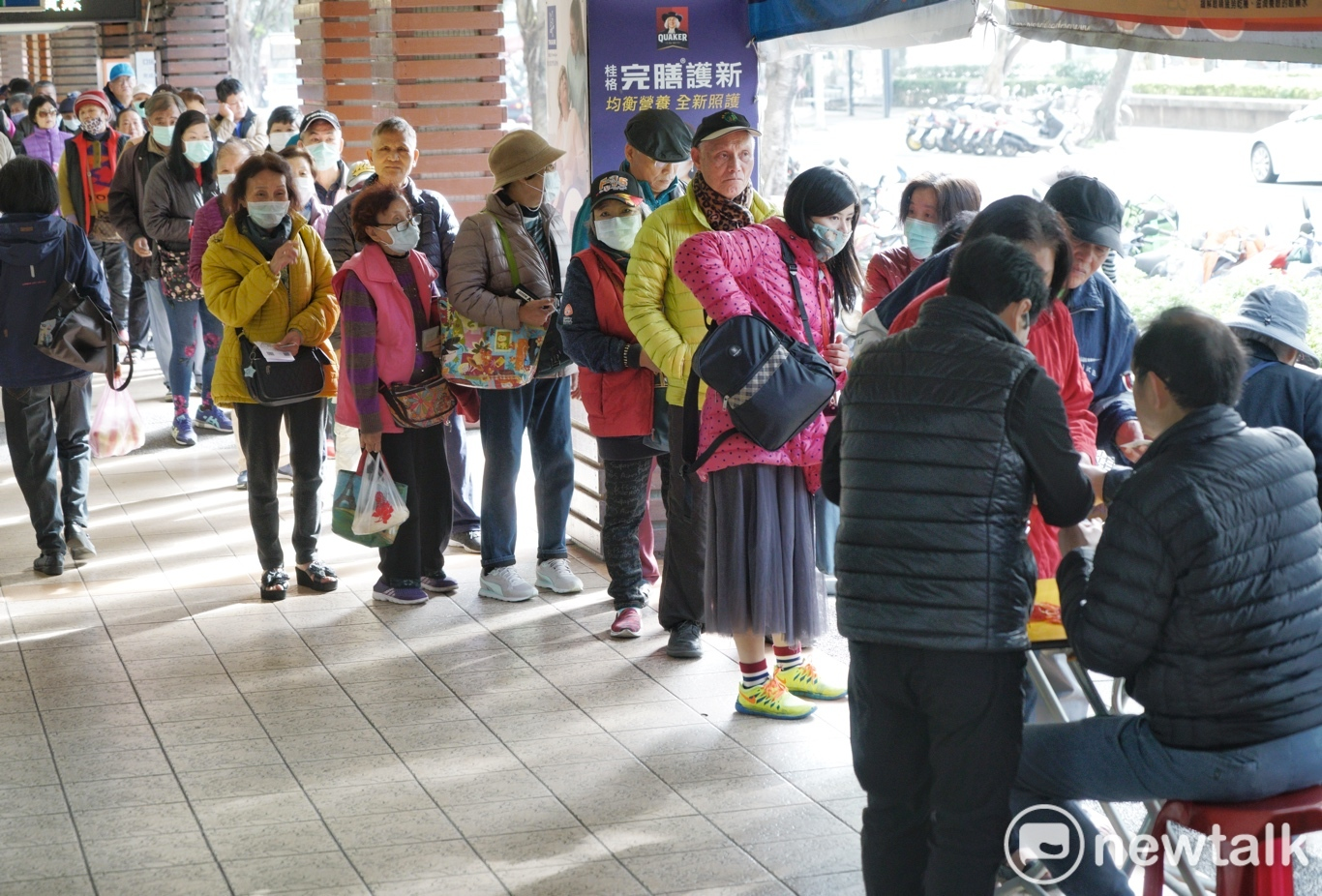 Map of Dimond Princess tourists tracks
How can Taiwan do this?
Fully covered health insurance:
Took decisive action early on:
Historical and geographic context:
More than 99% people of Taiwan 
covered by public run health 
insurance, with monthly payment less than $40 per person, and the virus test is free under doctor’s instruction. So the sufficient data 
can be used to trace all medical treatments which means to trace the virus. By the data available, Taiwan launched a for mask ration for pharmacies, three per week per person
Taiwan has earthquakes, typhoons often, and is always preparing for war in past seven decades for the military threat from China, so people here are always under caution and awareness of crisis
Made the “person to person” epidemic 
judgement in the very beginning and 
started advanced deployment. Taiwan has more experience than many countries to do the information illustration from China and had learned its lesson from the 2003 SARS epidemic. On board quarantine check and pneumonia proactive survey dig out the diving cases  which prevented more local effected cases.
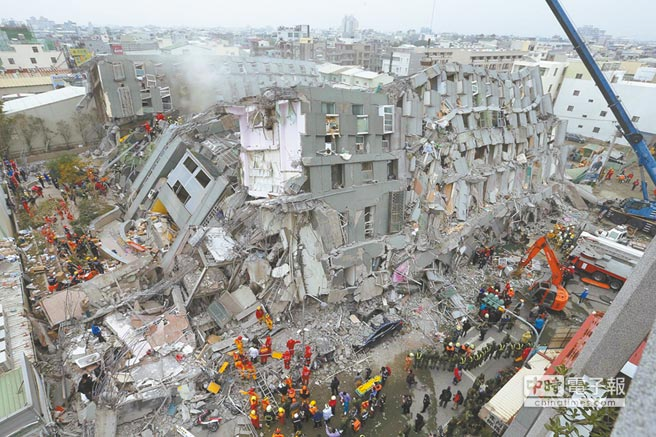 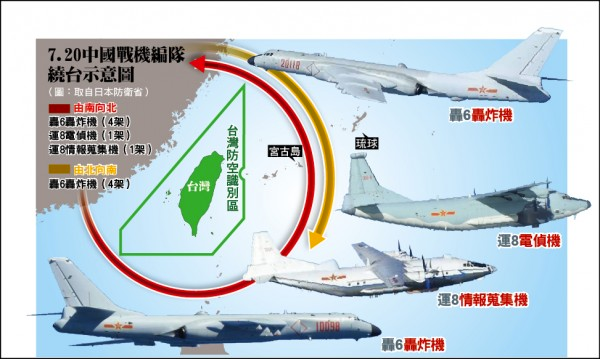 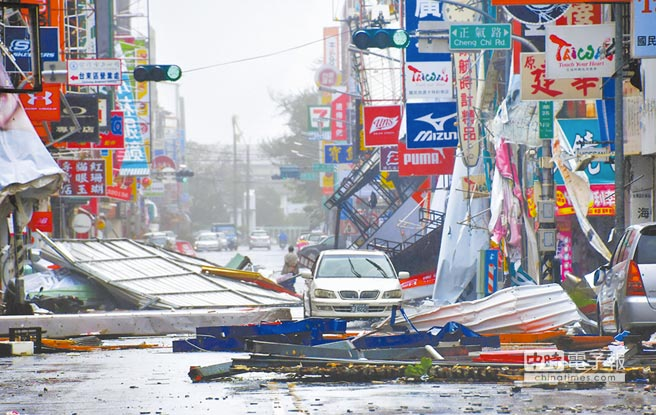 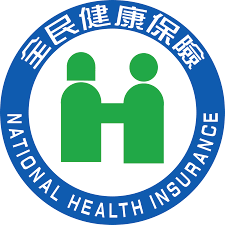 How can Taiwan do this?
Give way to the experts who know best
Free media and access to information
Taiwan is one of the countries in Asia with a high degree of press freedom. Its ranking of 2019 is 42nd, next to South Korea 41st, when US is 48th. Quality and responsible reporting from various free media helps people under crisis take correct measures and strengthens the legitimacy, credibility, and reliability of government-sanctioned actions.
The core members of the Command Center with a supporting experts team are all well medical trained including the vice president, a deputy prime minister, a minister, and many public health or medical professors whom, with power authorized by the President and the  Prime minster,  are able to make expeditious decisions at the frontlines.
2019 World Press Freedom Index
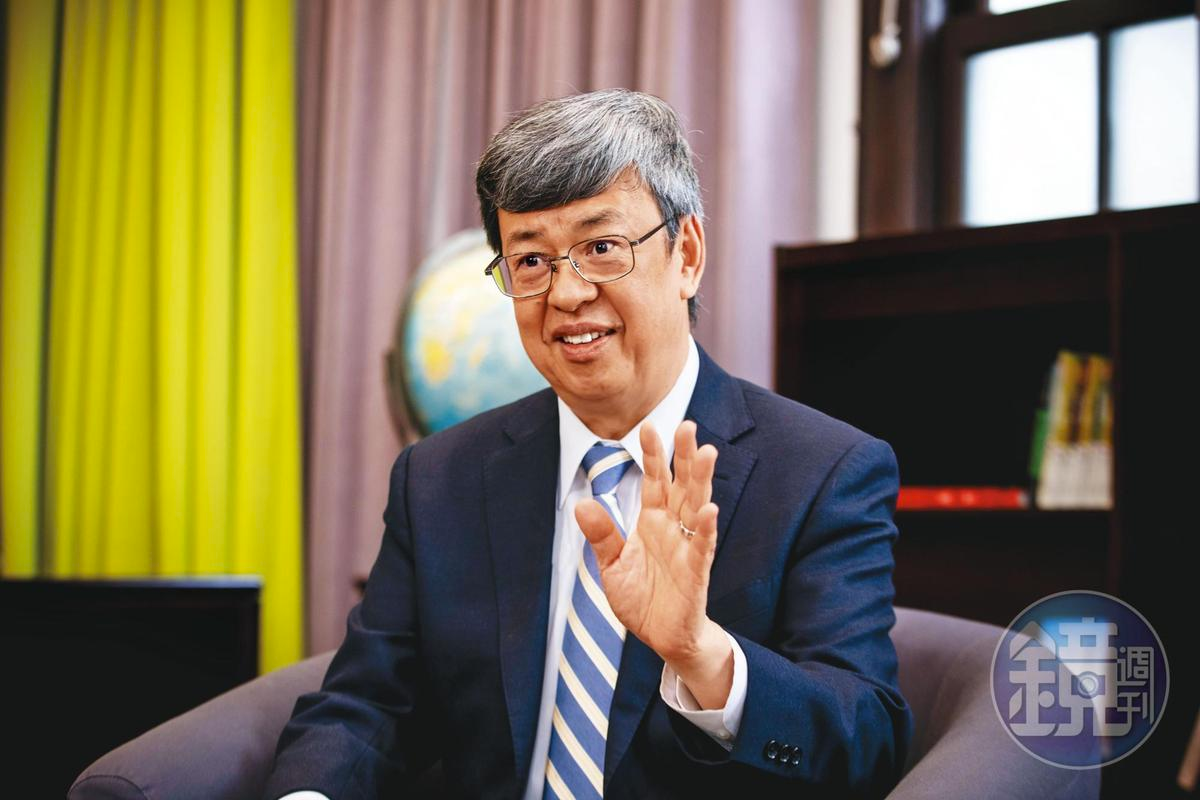 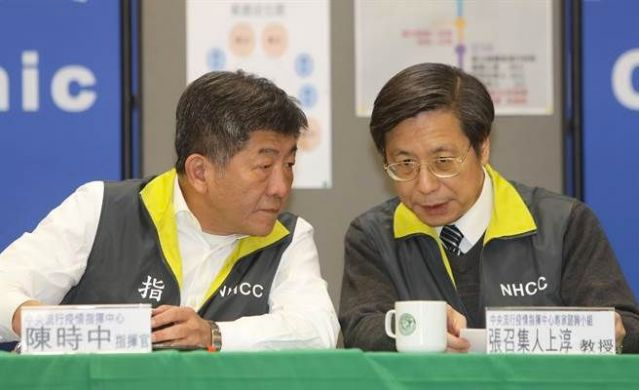 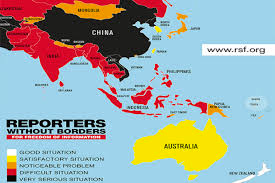 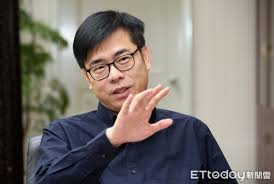 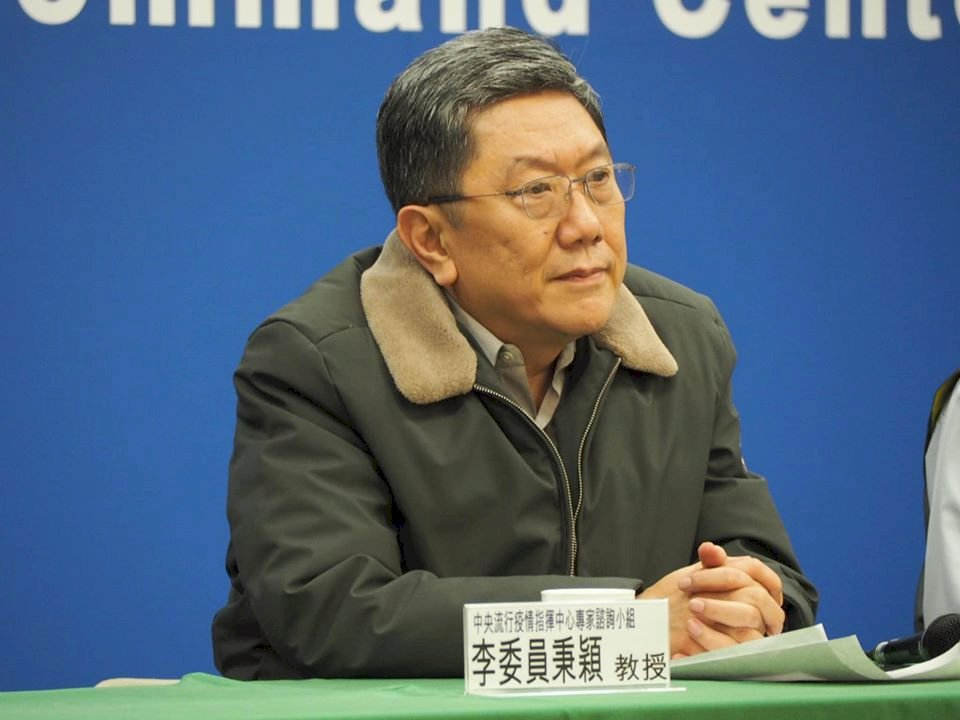 Human rights concern when conquering the virus
We want to trace the virus, which means we have to trace people – which leads to a privacy rights issue.

The pandemic challenges the subtle and obscure boundary between individual liberty and public interests which itself contributes to individual goods. 

Most of Taiwan public opinion supports strengthening measurements for the outbreak, but there are some critics who challenge the government’s actions
1. Using personal health insurance data to do mask rationing
2. Tracing the people who have travelled overseas or had contact with positive cases who should quarantine themselves but might not do so. 

Human rights NGOs in Taiwan are launching campaign for a legislative action to clarify an emergent usage limitation of governmental power during this and other such crises. 

In a democracy like the USA or Taiwan, with free press and information openness, every public issue is debatable. However, through debate and social dialogue, our democracies set up deeper and stronger.
Bottom Line: Important to conquer the outbreak with legitimacy and human rights protection
Conclusion
“You can contain clusters,” Dr. David L. Heymann said. “You need to identify and stop discrete outbreaks, and then do rigorous contact tracing.” Easier said than done, though: “Doing so takes intelligent, rapidly adaptive work by health officials, and near-total cooperation from the populace,” David explains.   
                                                                                                                      ~The New York Times March 23
What has helped Taiwan be among the success stories of dealing with this outbreak: 

Previewing of the outbreak ahead of time and initiating early deployment of public health assets/measures
An experts-led united commend center with laboratory-level accurate case tracking
Digital data power by full coverage health insurance
Active cooperation from a well-informed populace that views government responses as credible and legitimate
A successful epidemic prevention needs to include:

Social and individual perspectives
An overarching master public health plan, with medical expertise and related medical technology support. 
Taiwan anticipates a second peak after citizens return home from travel overseas, but with the measures it has taken, Taiwan stands poised to continue addressing this public health challenge.
Italy’s Struggle with COVID-19:
A Clarion Call
presented by Dr. Giulio Pugliese
Dr. Giulio Pugliese specializes in the politics, both domestic and international, of the Asia-Pacific with a focus on Japan, China and the United States. He has presented at a variety of venues, and published articles and contributing chapters concerning academic, policy-oriented and commercial themes in Italy, the U.S. and Japan. He co-authored a book, Sino-Japanese Power Politics: Might, Money and Minds (Palgrave MacMillan, 2017. He has completed his Ph.D. work at the University of Cambridge after extensive fieldwork in Tokyo, where Giulio was based at the National Graduate Research Institute for Policy Studies (GRIPS). Dr. Pugliese is a regular contributor to and member of the editorial board of Asia Maior, Italy’s leading academic publication on current Asian affairs.
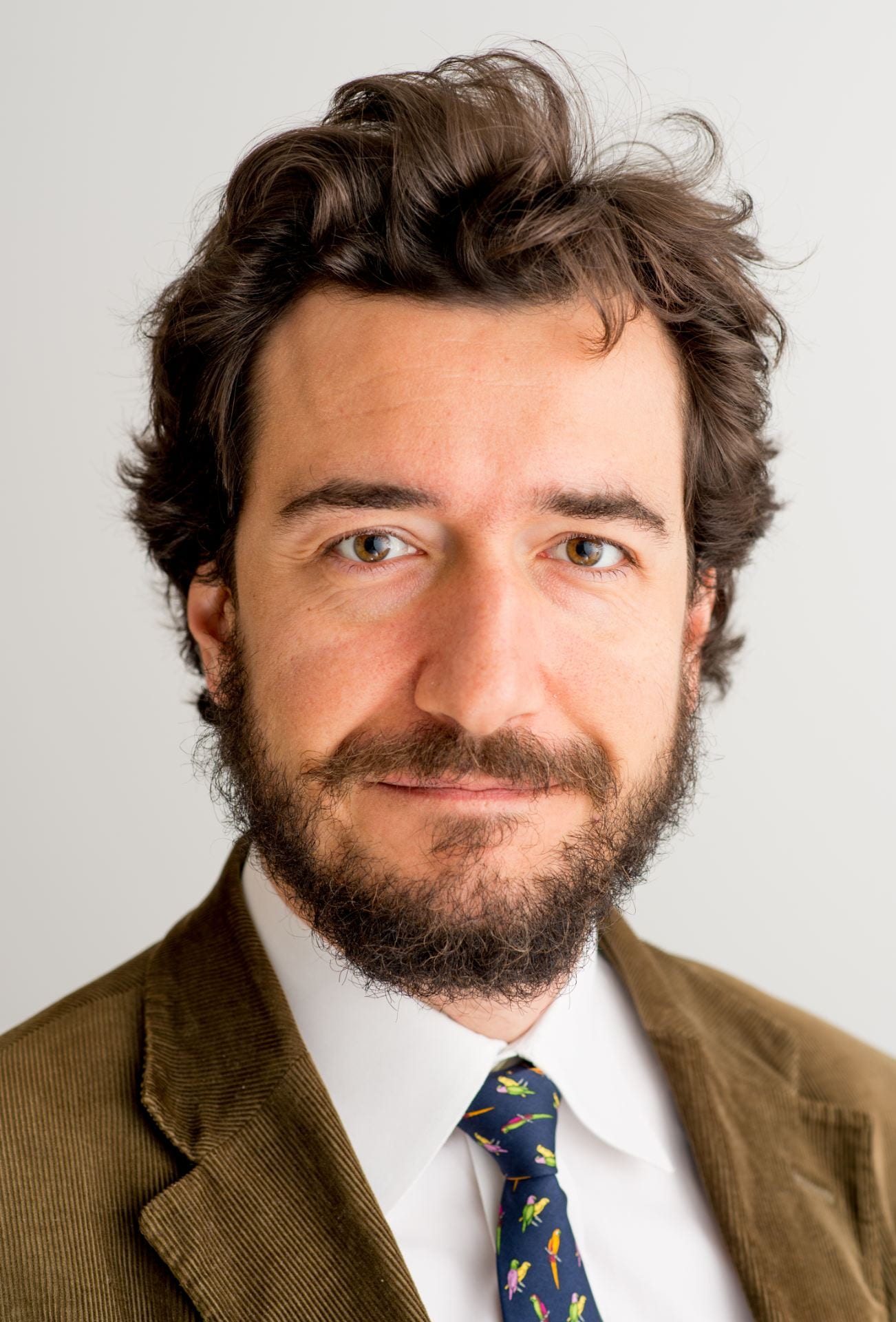 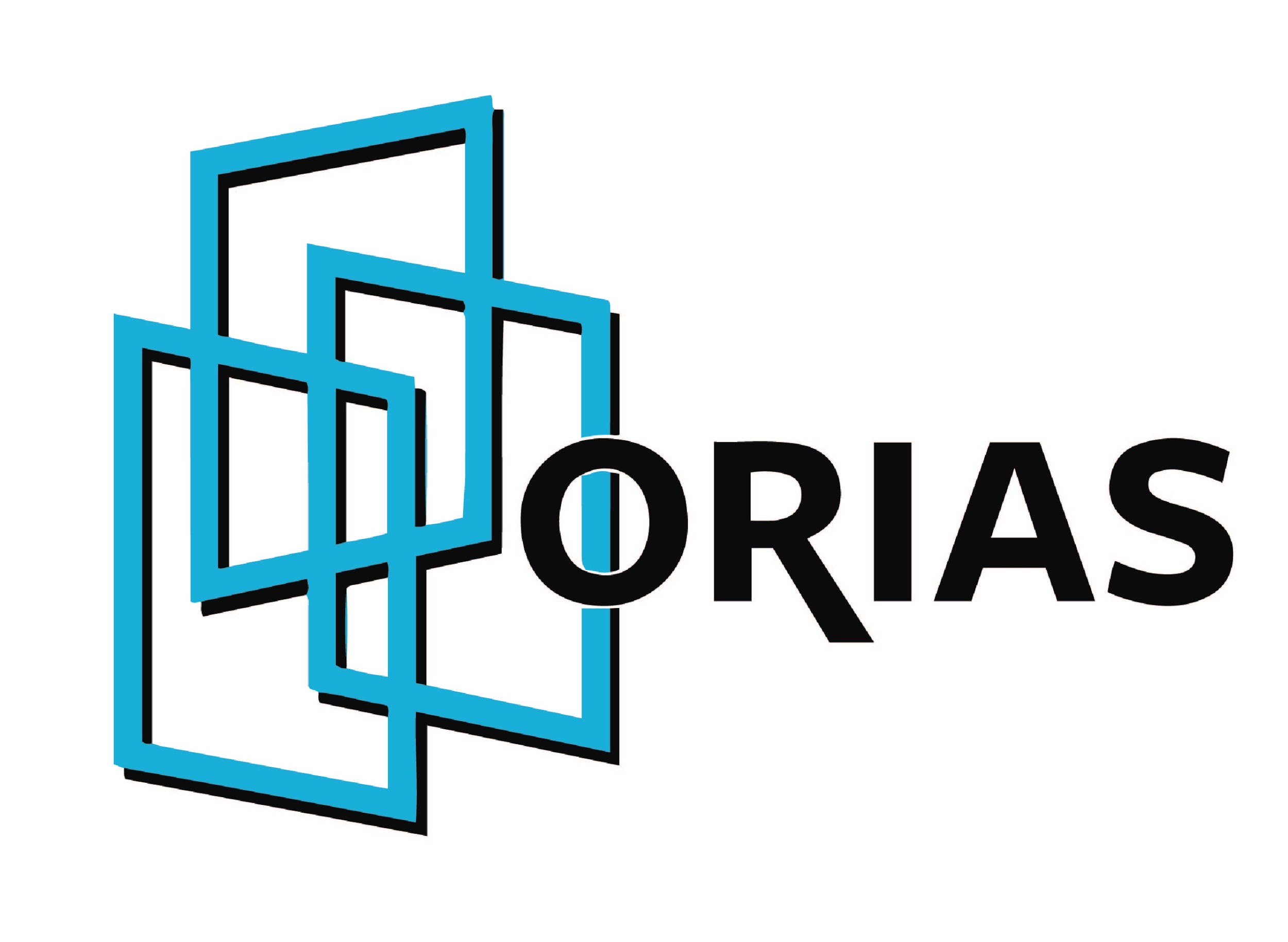 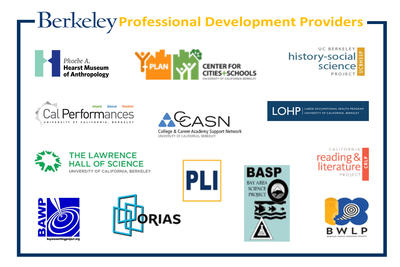 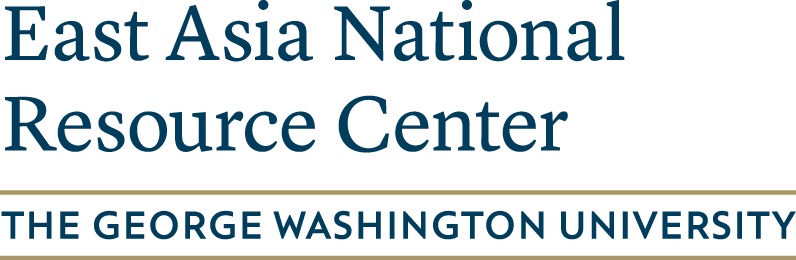 Italy’s Struggle with COVID-19: A Clarion Call to the United States
Dr. Giulio Pugliese – Lecturer in War Studies, King’s College London Twitter Handle: @PugliesAsia 
30 March 2020
A clarion call for US action
First Western liberal democracy to confront COVID-19
	no recent experience with Coronaviruses (≠China, Taiwan, South Korea)
   social and living practice ≠ Northeast Asia  (e.g. multigenerational households)
Balancing act: health & safety, economic and political considerations
 cognitive biases and different priorities (e.g. welfare state vs. neoliberal state)
 strict measures politically hard to enforce at early stage 
COVID-19 overwhelms Northern Italy’s advanced health-care system
    10k+ deaths = biggest crisis since World War II
From Mitigation to Suppression
Strategies of suppression ≠ mitigation 

A fragmented decision-making breeds stop-gap measures: 
    politicization and central-local divide 
    selective, indecisive move to establish local «cordon sanitaires» 
    virus spreads more easily: risk of domino-effect

Need for coordinated and aggressive action 
Need to learn from virtuous and negative examples 
(e.g. aggressive tests aimed at community spread) 

Strategy of suppression: state-wide quarantine 
Self-isolation, lockdown, out only for essential businesses 
Weaker healthcare system overwhelmed? How and when to lift the quarantine?
A clarion call for constructive US leadership
Intensified US-China rivalry: lack of meaningful cooperation extends to zero-sum battle for «hearts and minds» -- “US bioweapon vs. Wuhan/Chinese virus”

Biggest crisis since World War II for many countries: 
China’s early responsibilities for pandemic not forgotten
US initial international response underwhelming 
Italy as main battleground of «medical aid» diplomacy: responses will be long remembered

China’s medical help fills a leadership vacuum? 
 US aid actually underreported: US public diplomacy to the rescue
 But best to avoid zero-sum narratives and deep antagonism
 Slippery slope of COVID-19 crisis becoming a key rupture point in US-China relations
Question and Answer Period
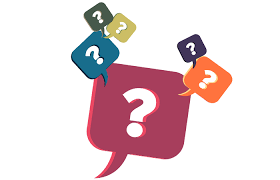 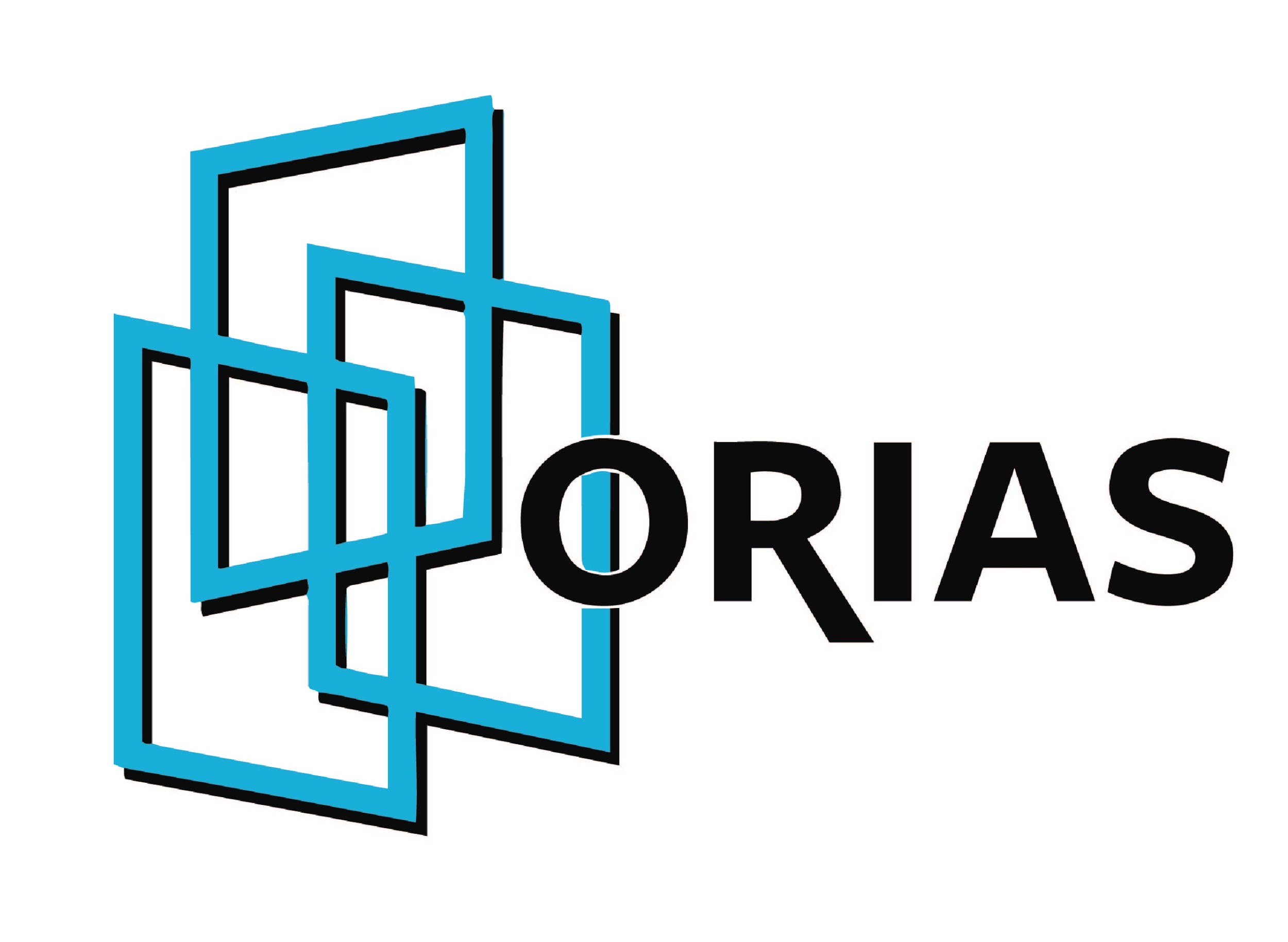 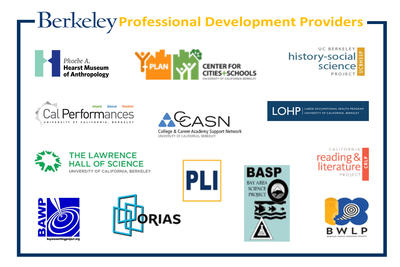 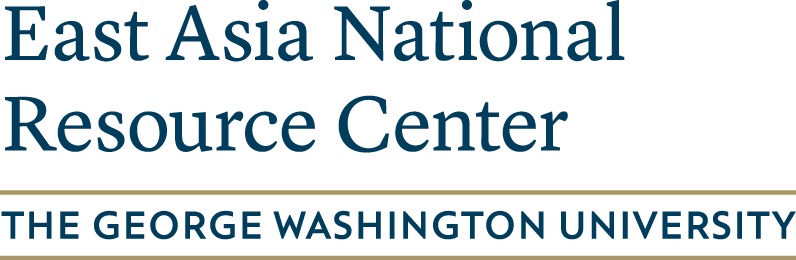 Closing Poll
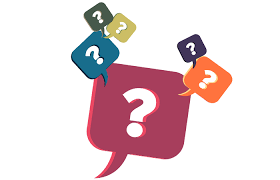 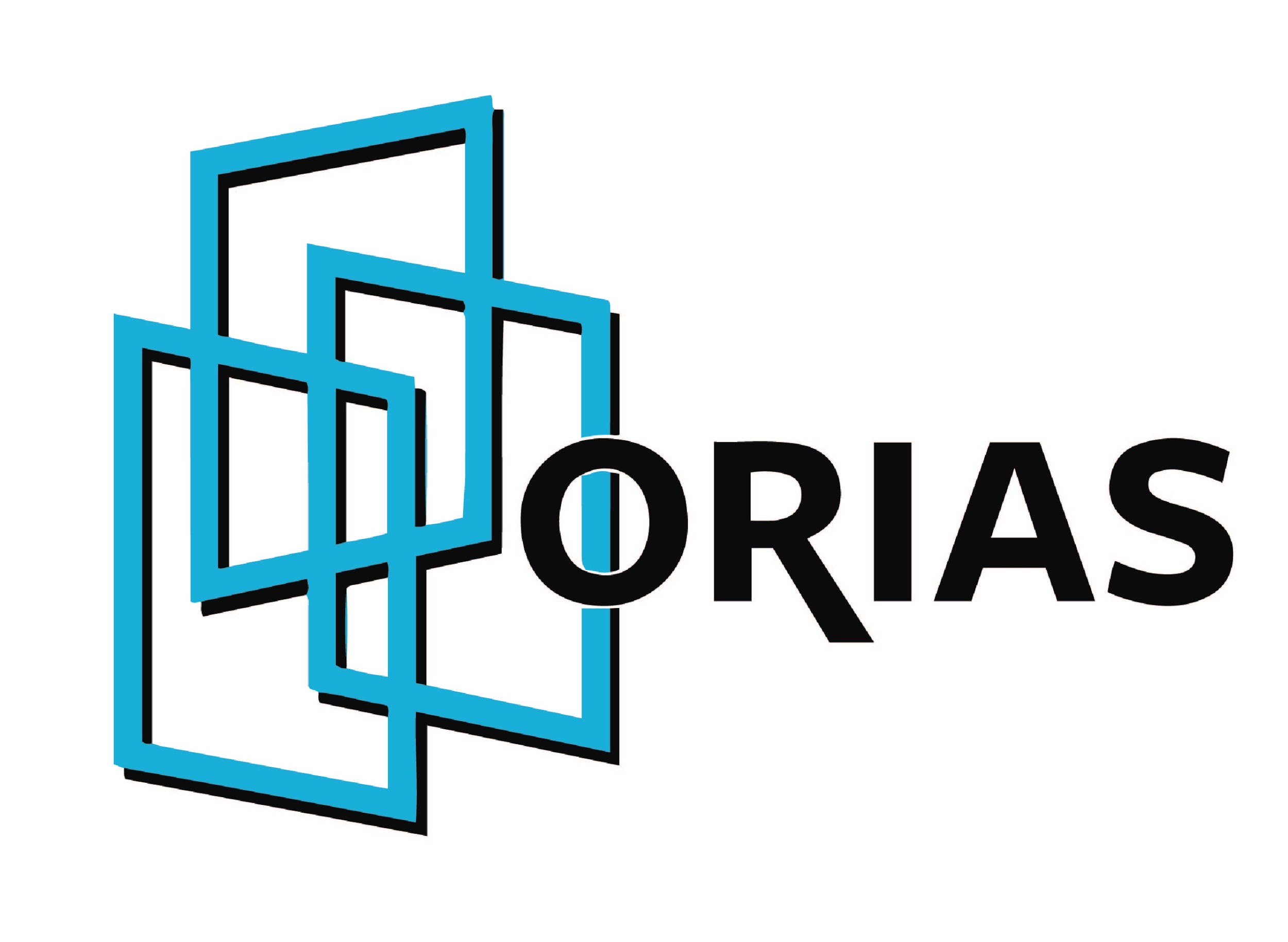 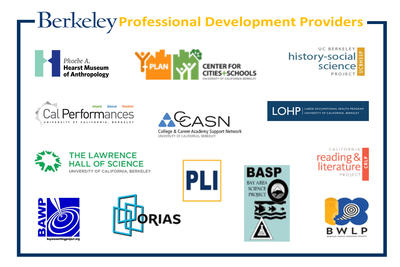 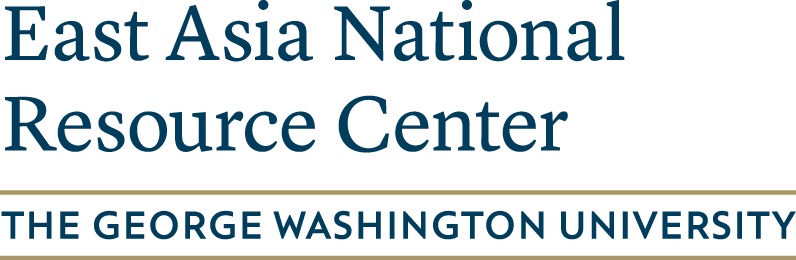 UCB Resources
UC Berkeley PD Providers have prepared a page of resources for educators, including:
Public Health Resources
Worker Resources
Mental Health/Self Care Resources
Remote Learning Resources
Resources for Supporting Students with Disabilities
Resource list available here: https://tinyurl.com/u5ko9zk
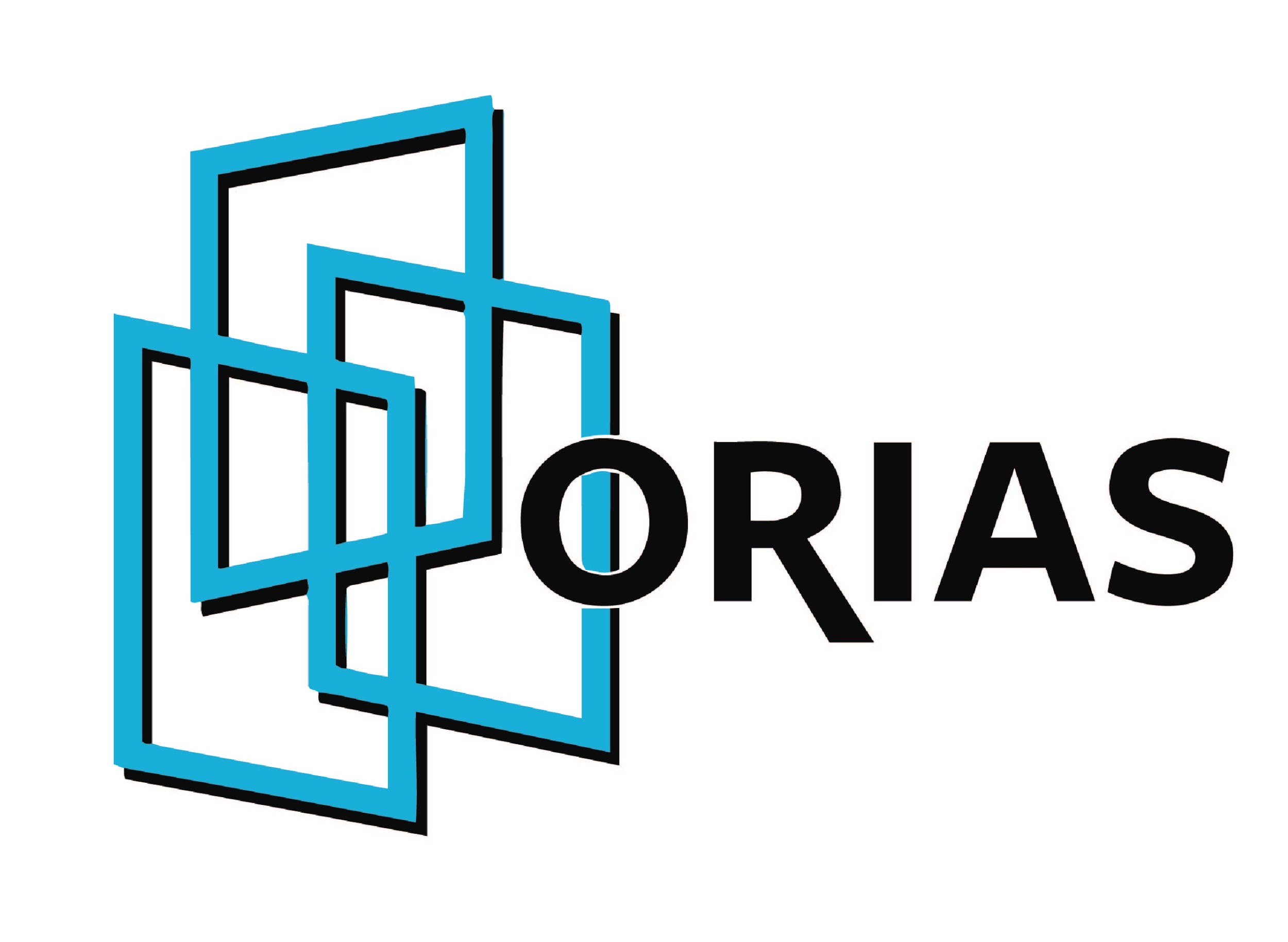 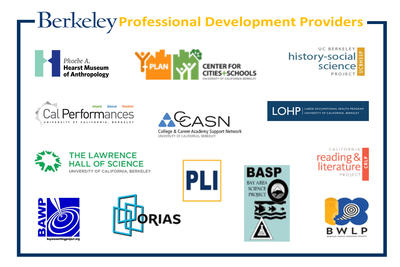 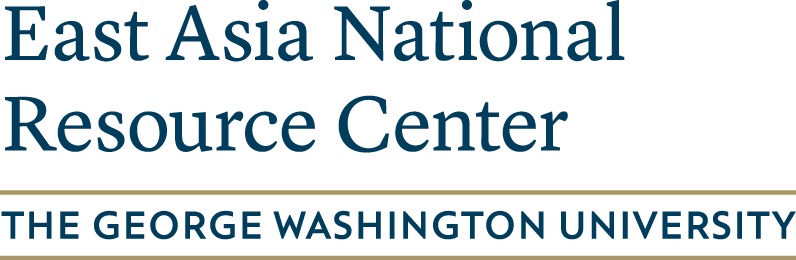 GW Resources
The GW East Asia NRC is developing a set of digital resources for educators, scholars, and students to engage in contemporary issues in East Asia, including:
East Asia Hotspots podcast series
Lesson plans and other curriculum materials
Teacher training workshops and workshop publications
Opportunities to set up virtual lectures with scholars
Bi-weekly K-12 teacher newsletter, sign up here! 
Resource list available here: https://nrc.elliott.gwu.edu/k-12-global-competencies-program/
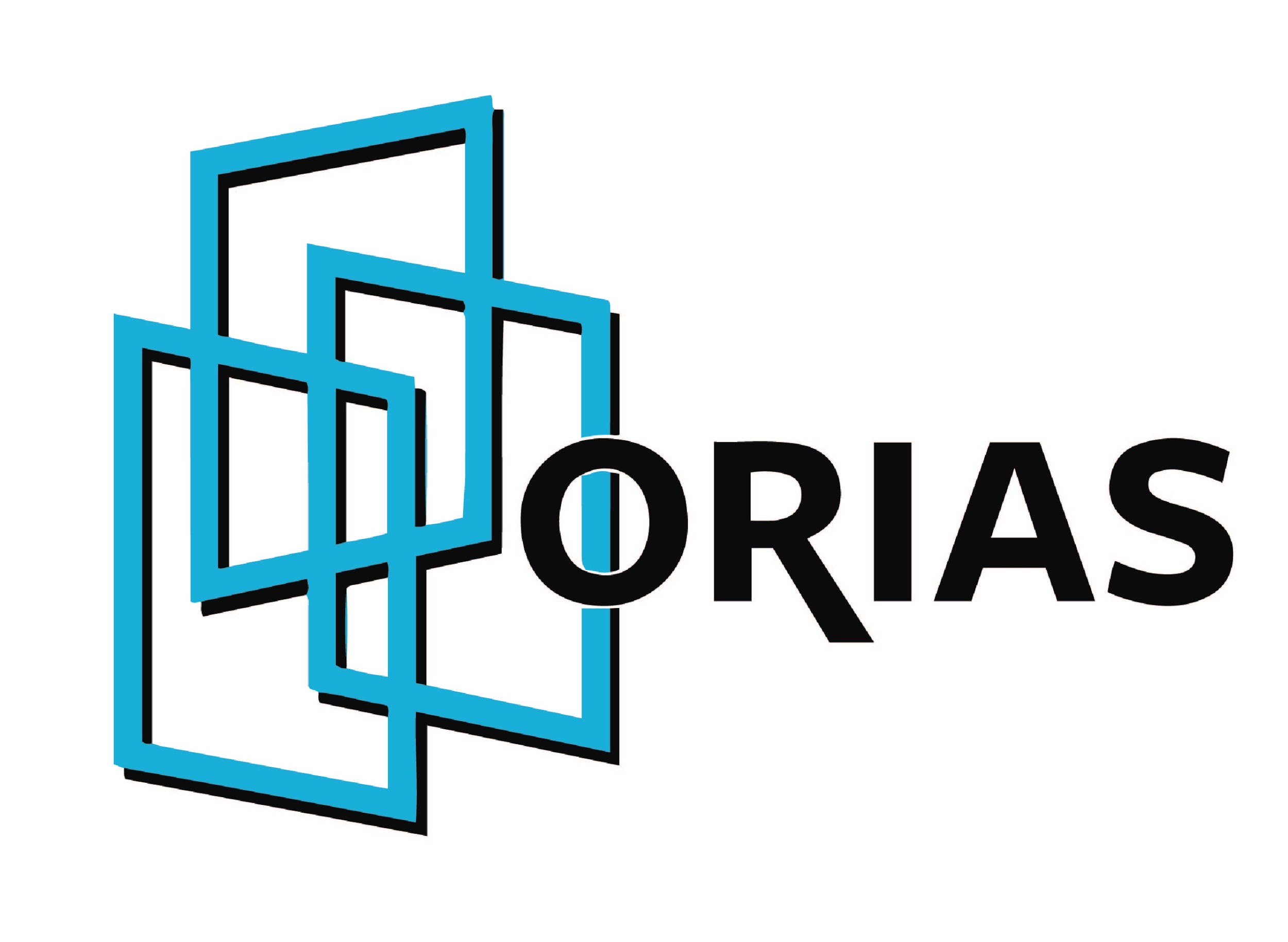 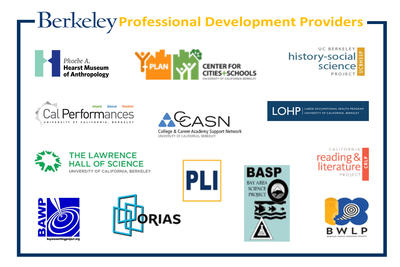 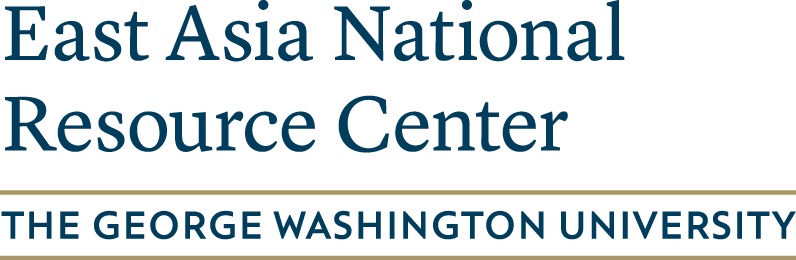 Future Professional Learning with UCBPDP
How often do you have time for new learning and deep reflection?
Are you worried that all this talk about “instant” distance learning solutions will move us away from established best practices in the field?
Going stir crazy at home and want to engage your mind and spirit?
UC Berkeley’s Professional Development Providers are offering FREE online professional learning sessions for educators. 
Attend sessions with experts from across our network and enhance your practice.
A calendar of offerings available here http://bit.ly/BerkeleyPDP